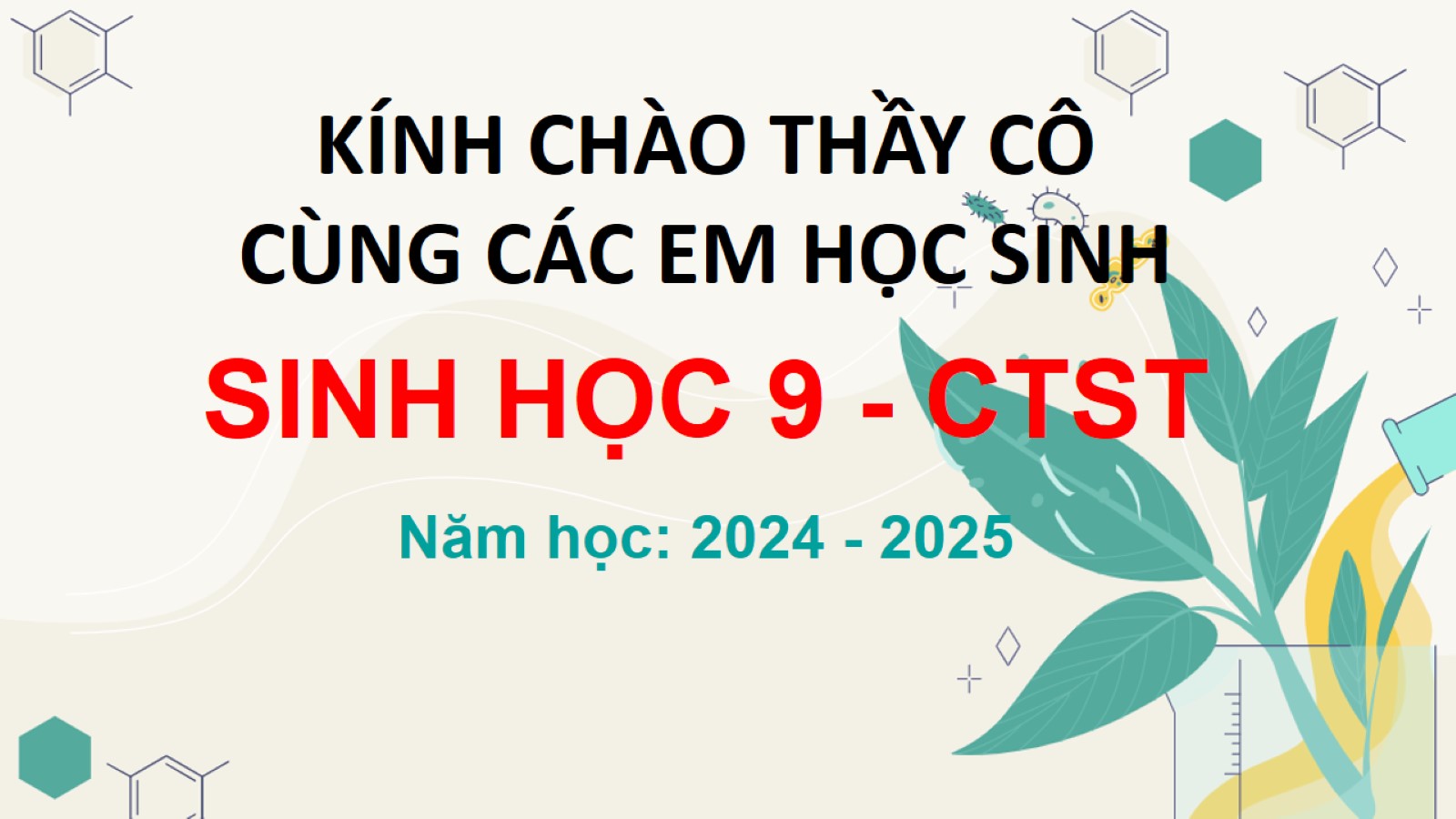 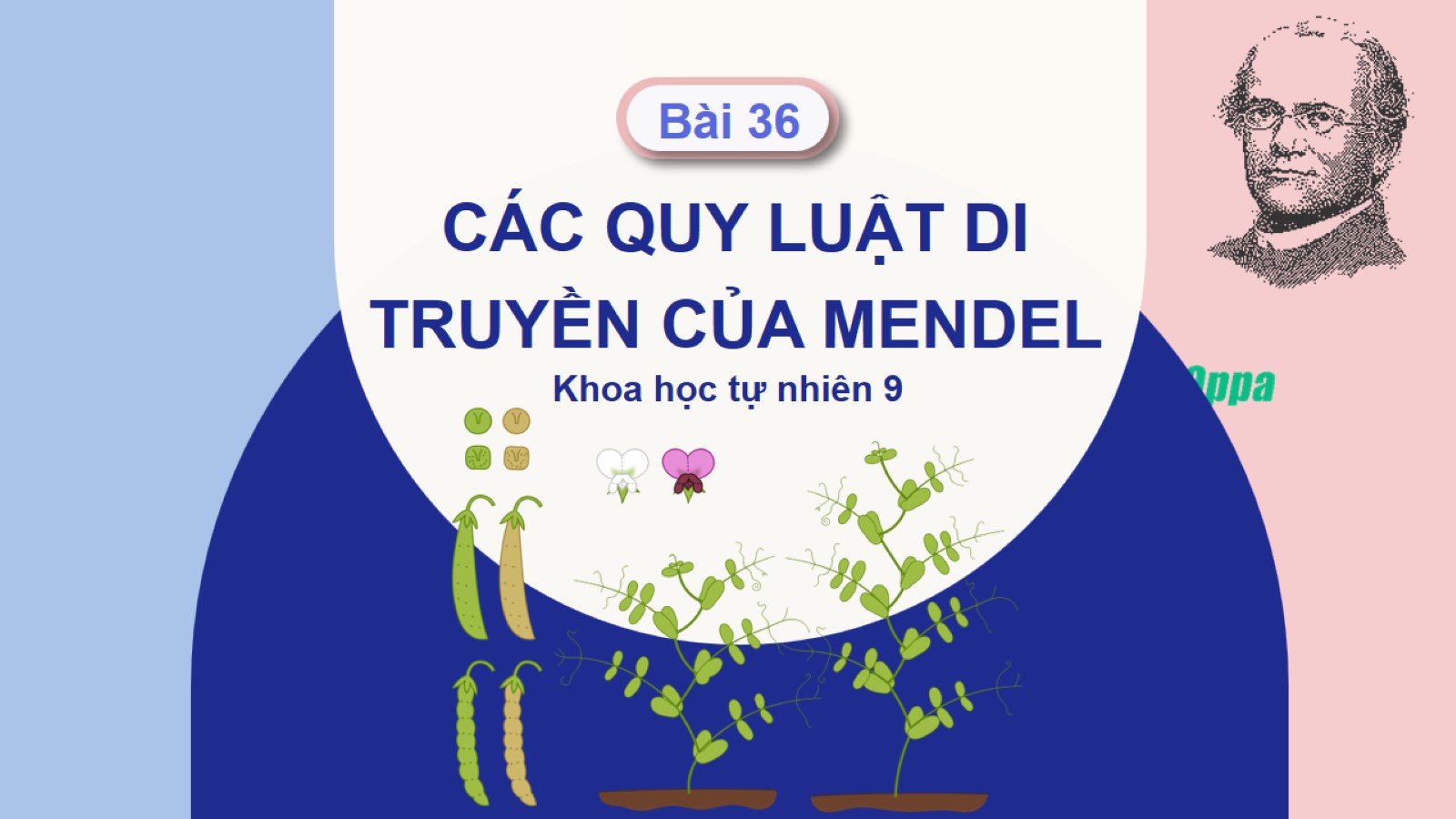 CÁC QUY LUẬT DI TRUYỀN CỦA MENDEL
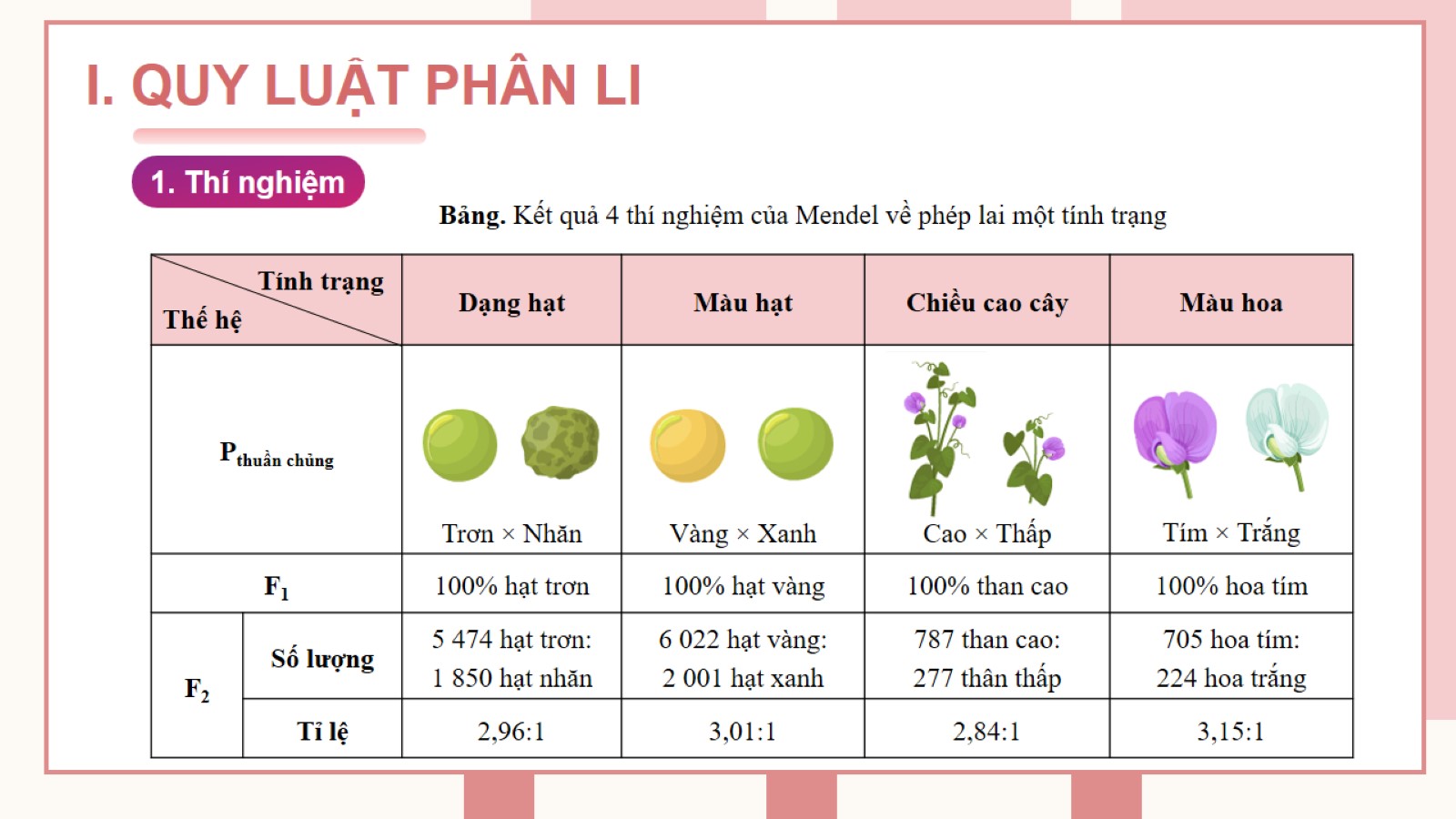 i. QUY LUẬT PHÂN LI
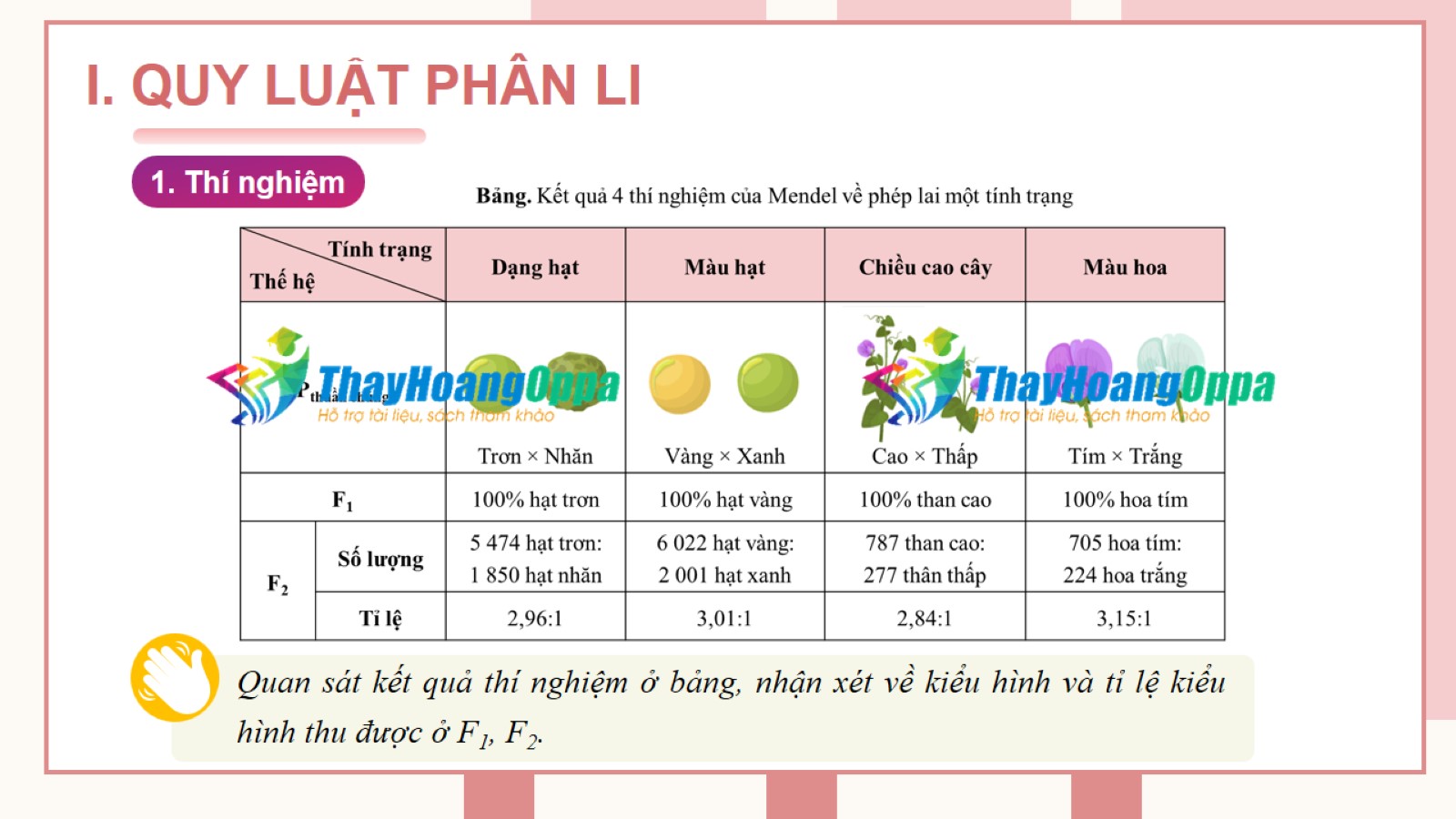 i. QUY LUẬT PHÂN LI
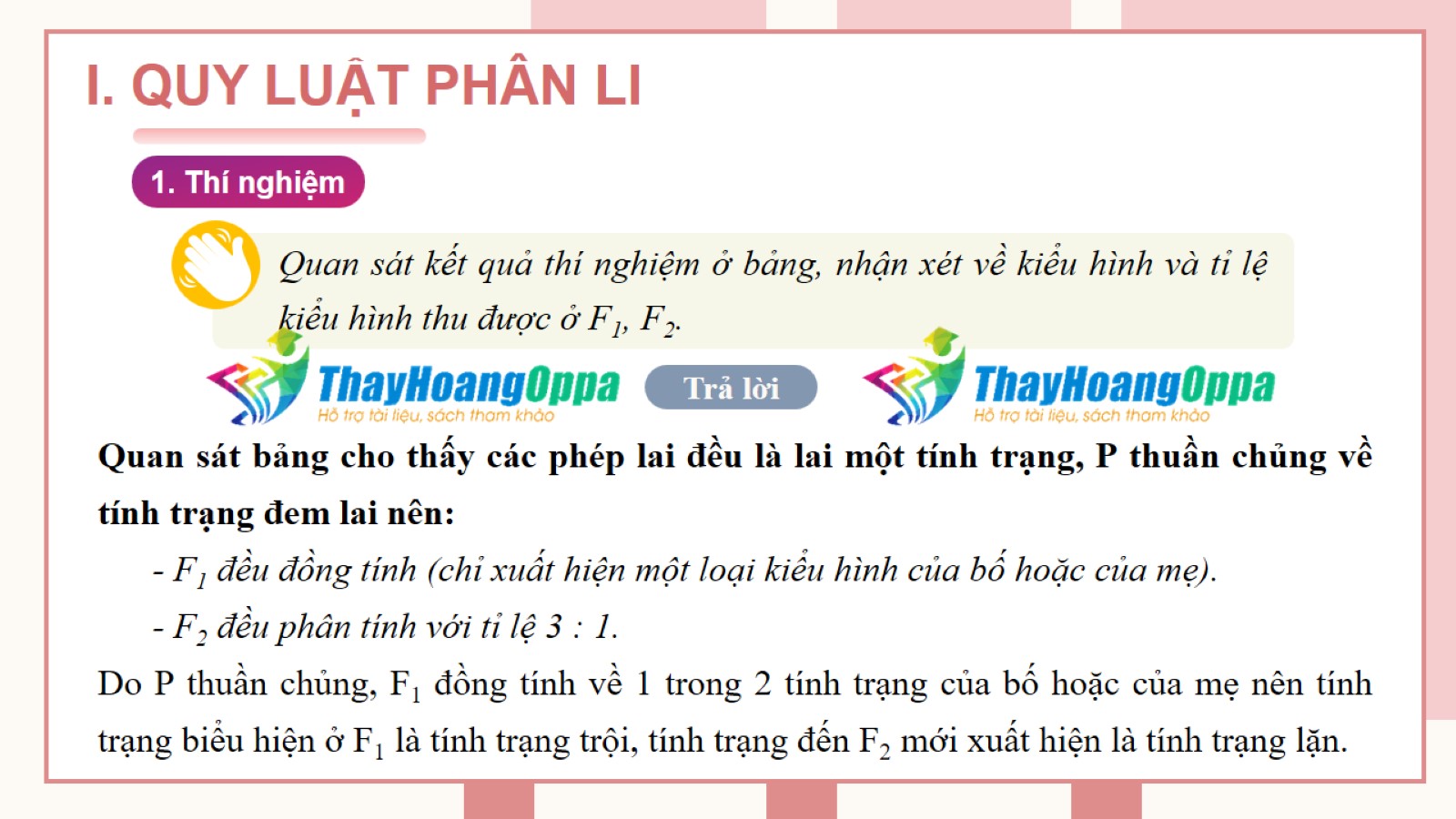 i. QUY LUẬT PHÂN LI
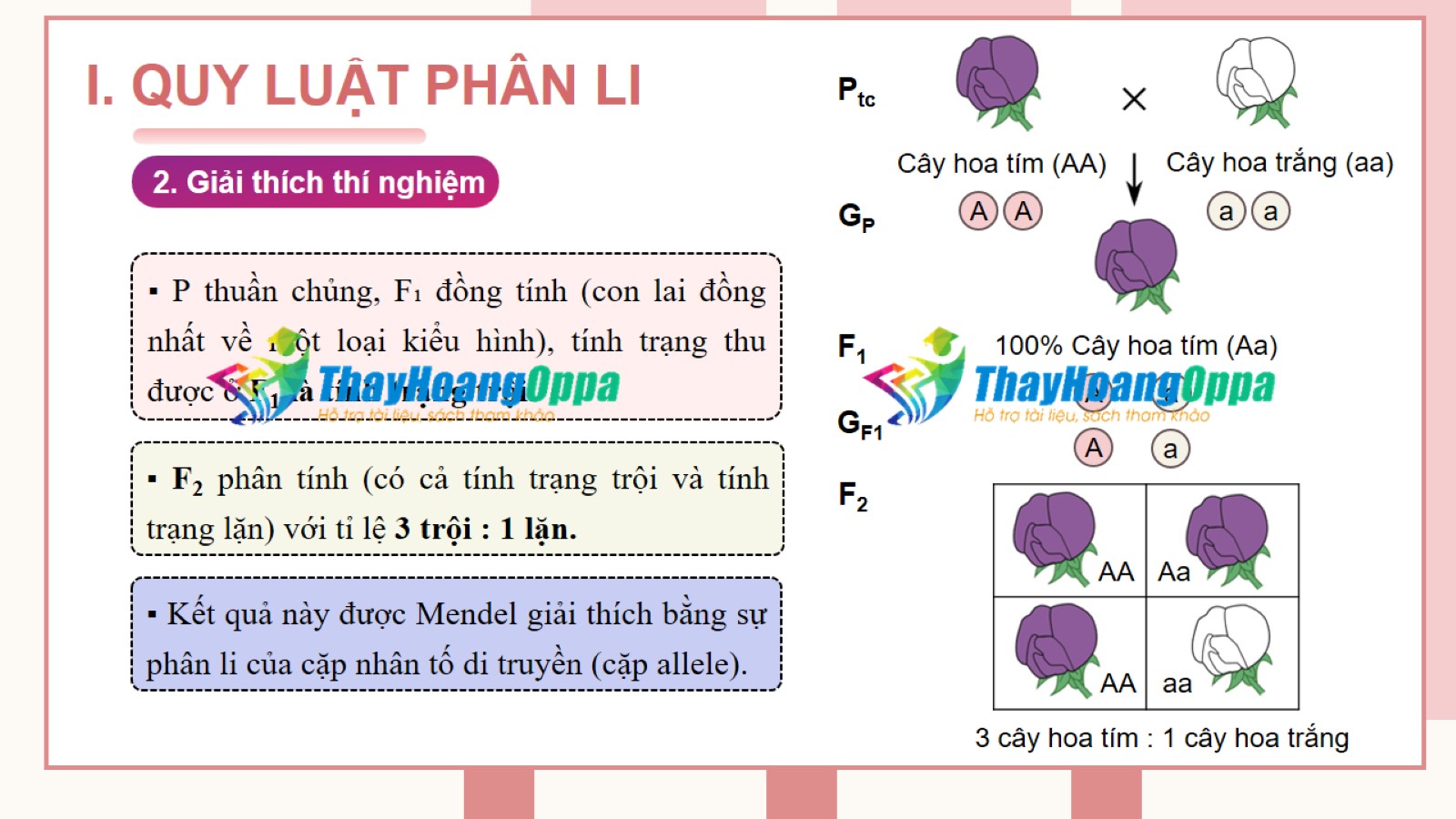 i. QUY LUẬT PHÂN LI
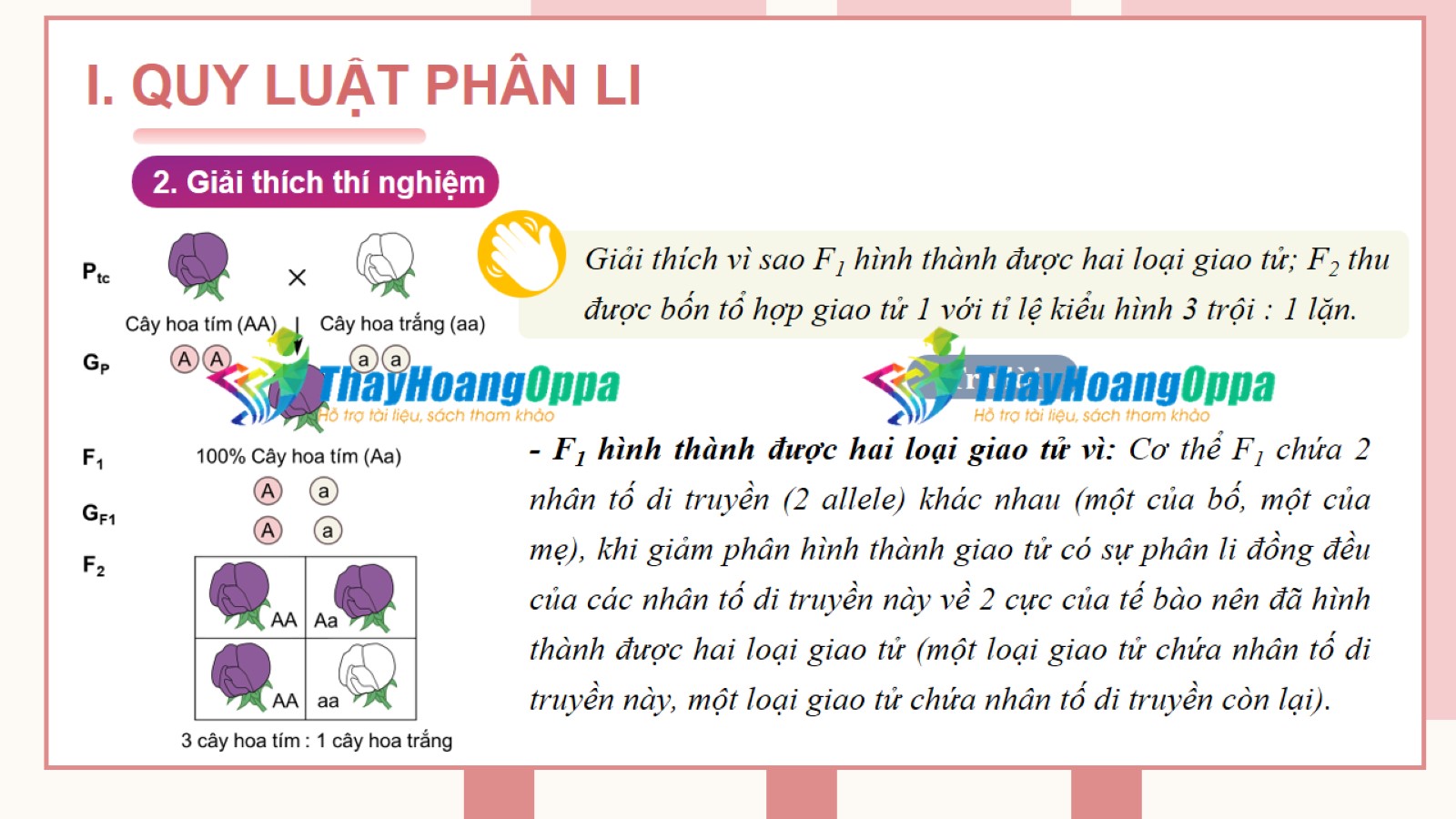 i. QUY LUẬT PHÂN LI
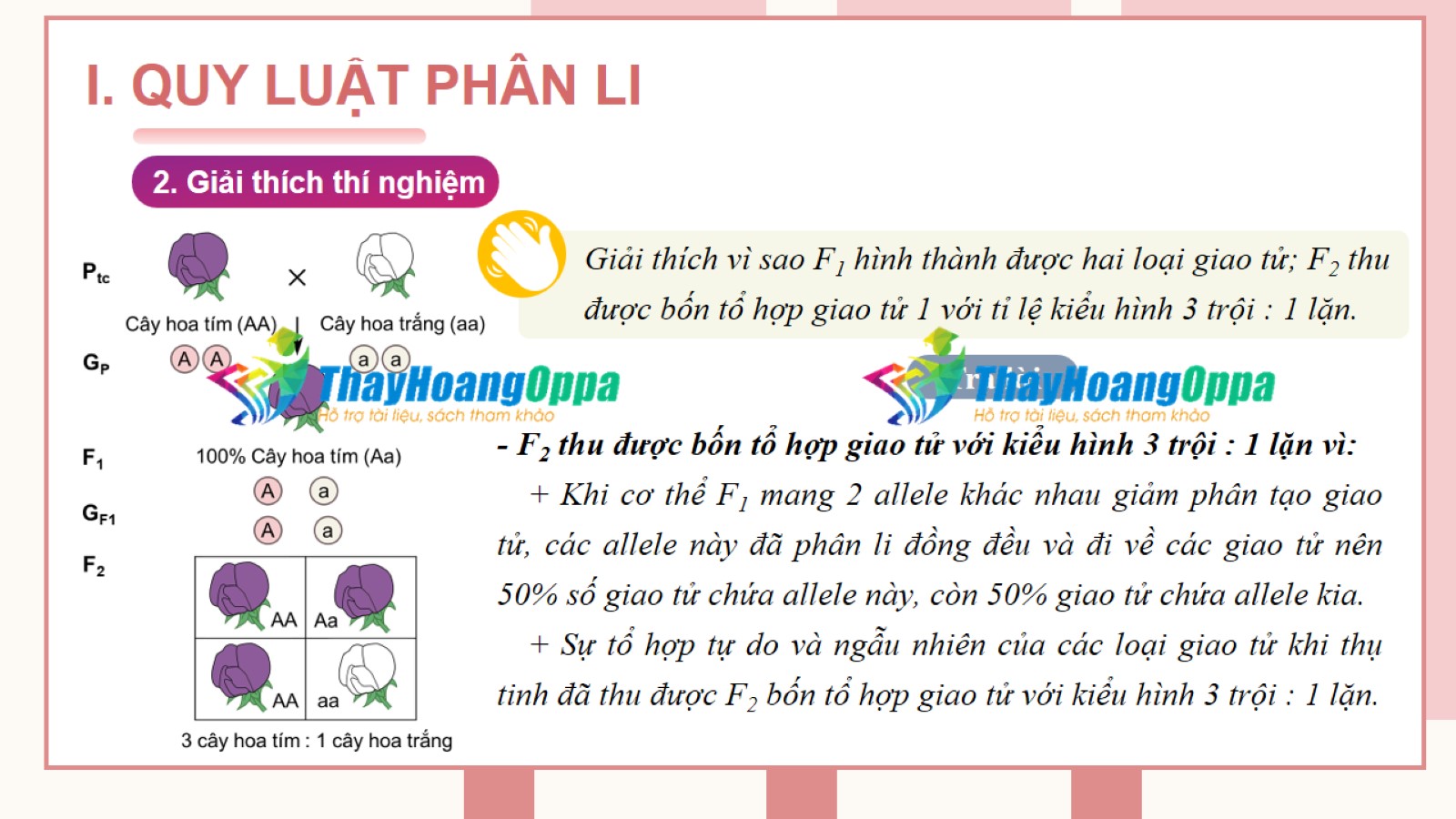 i. QUY LUẬT PHÂN LI
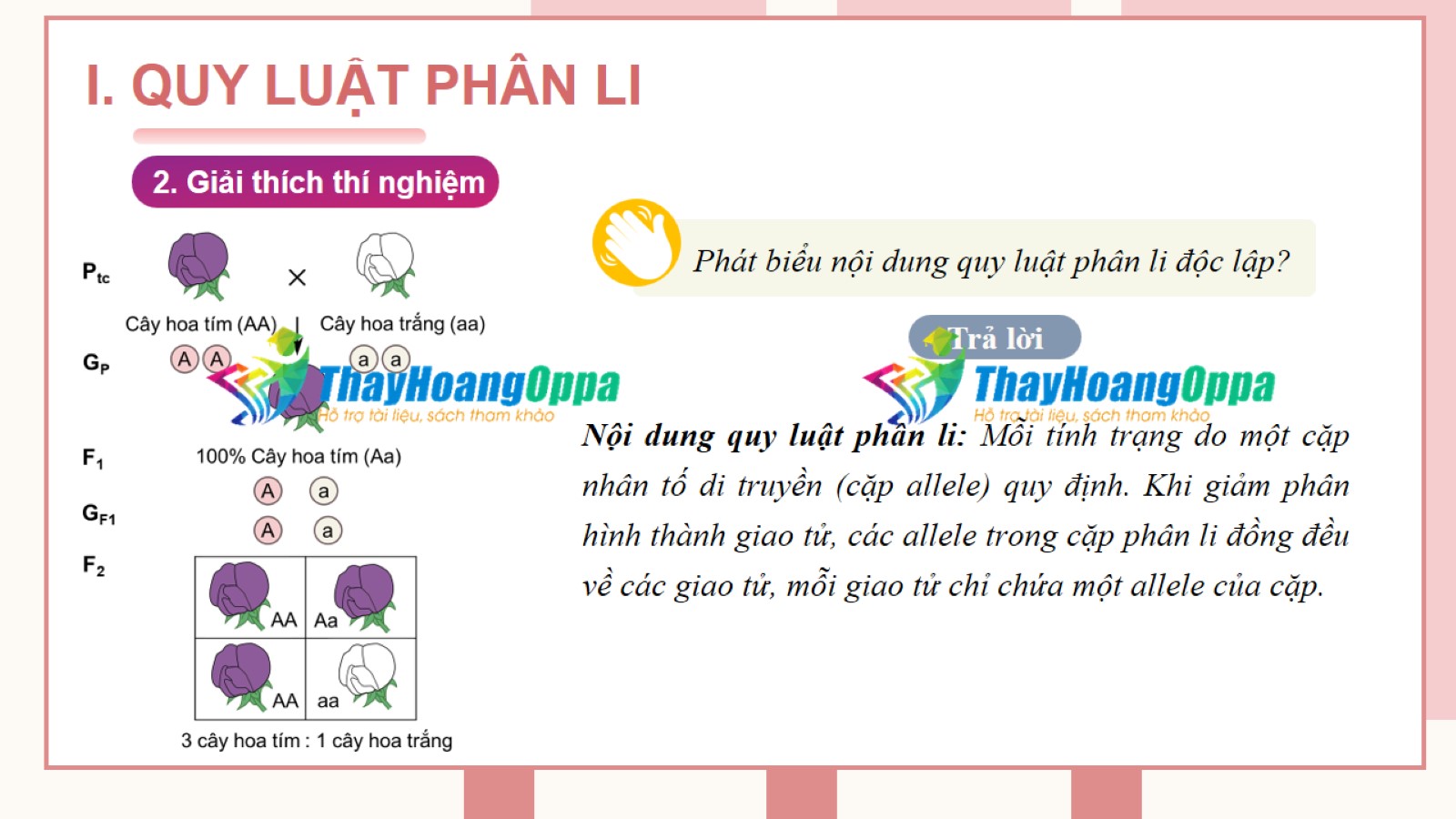 i. QUY LUẬT PHÂN LI
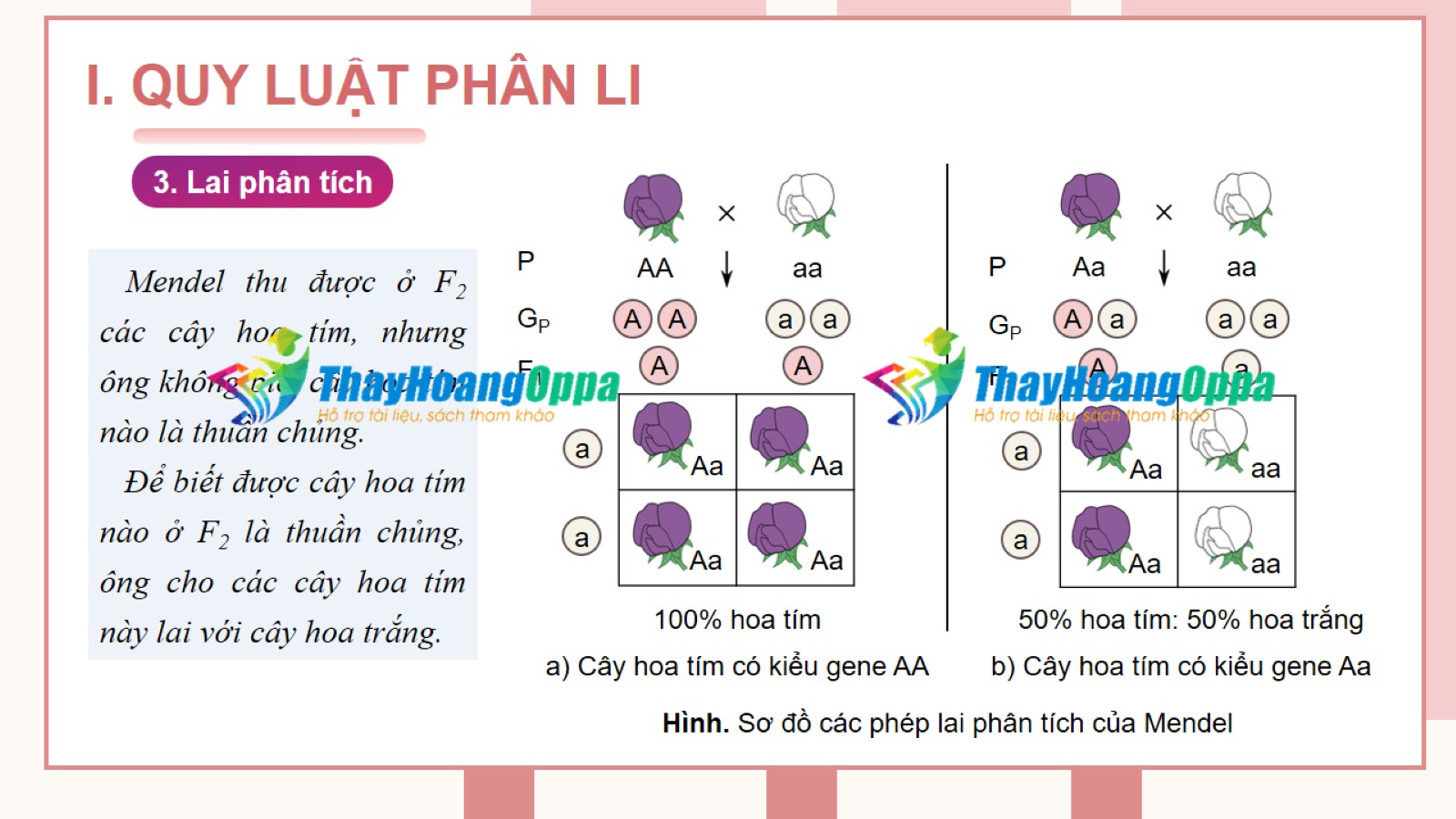 i. QUY LUẬT PHÂN LI
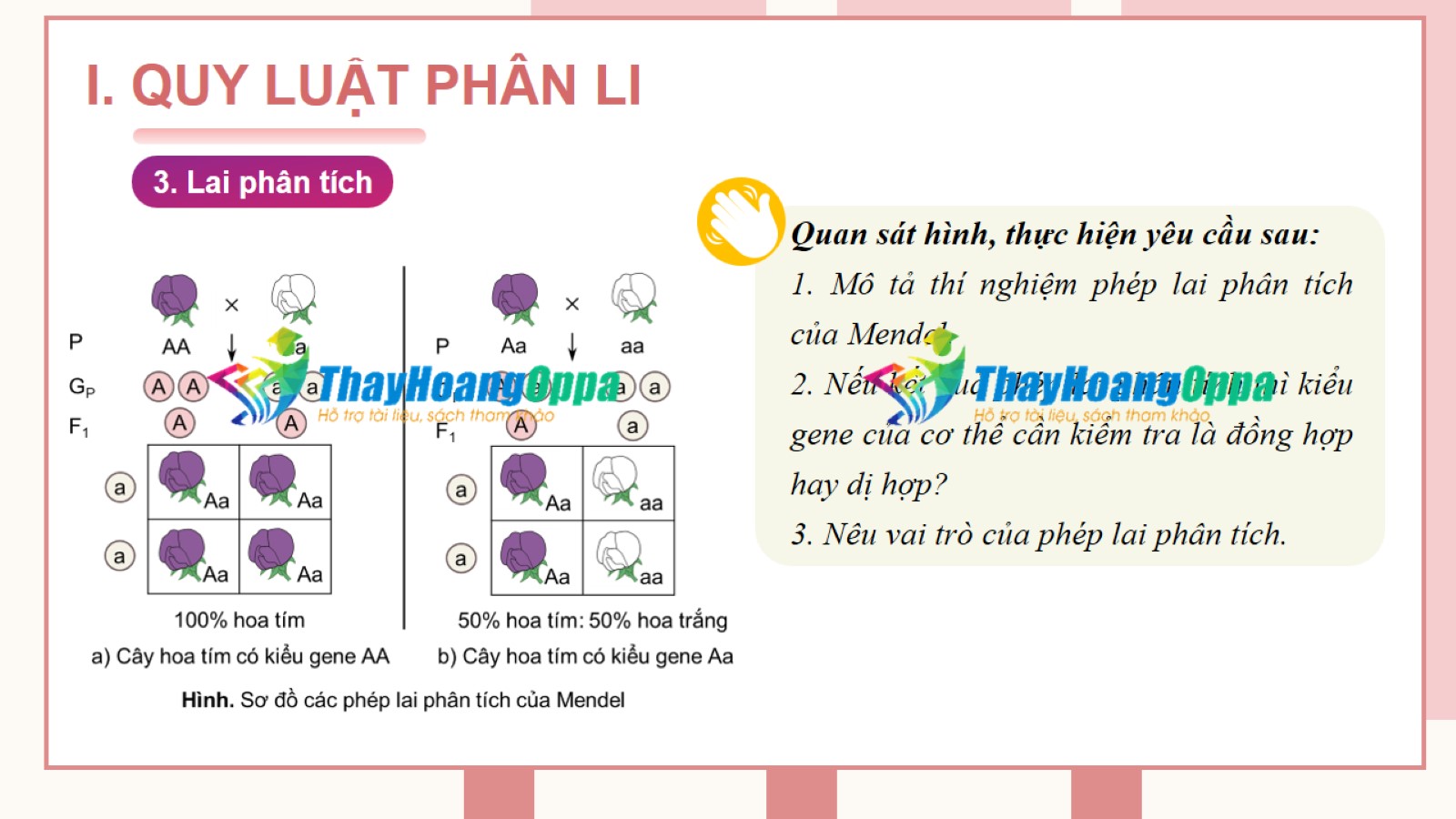 i. QUY LUẬT PHÂN LI
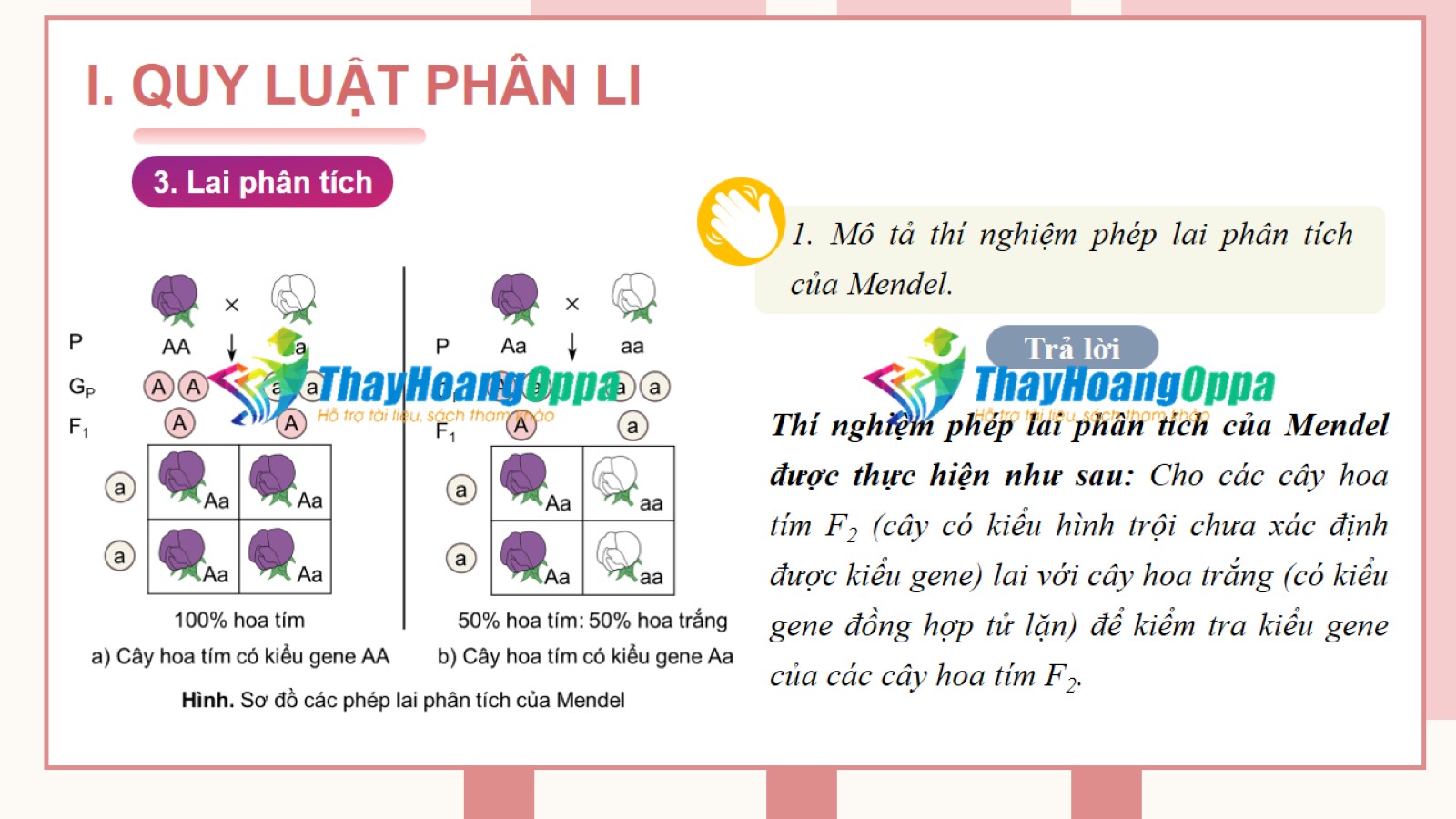 i. QUY LUẬT PHÂN LI
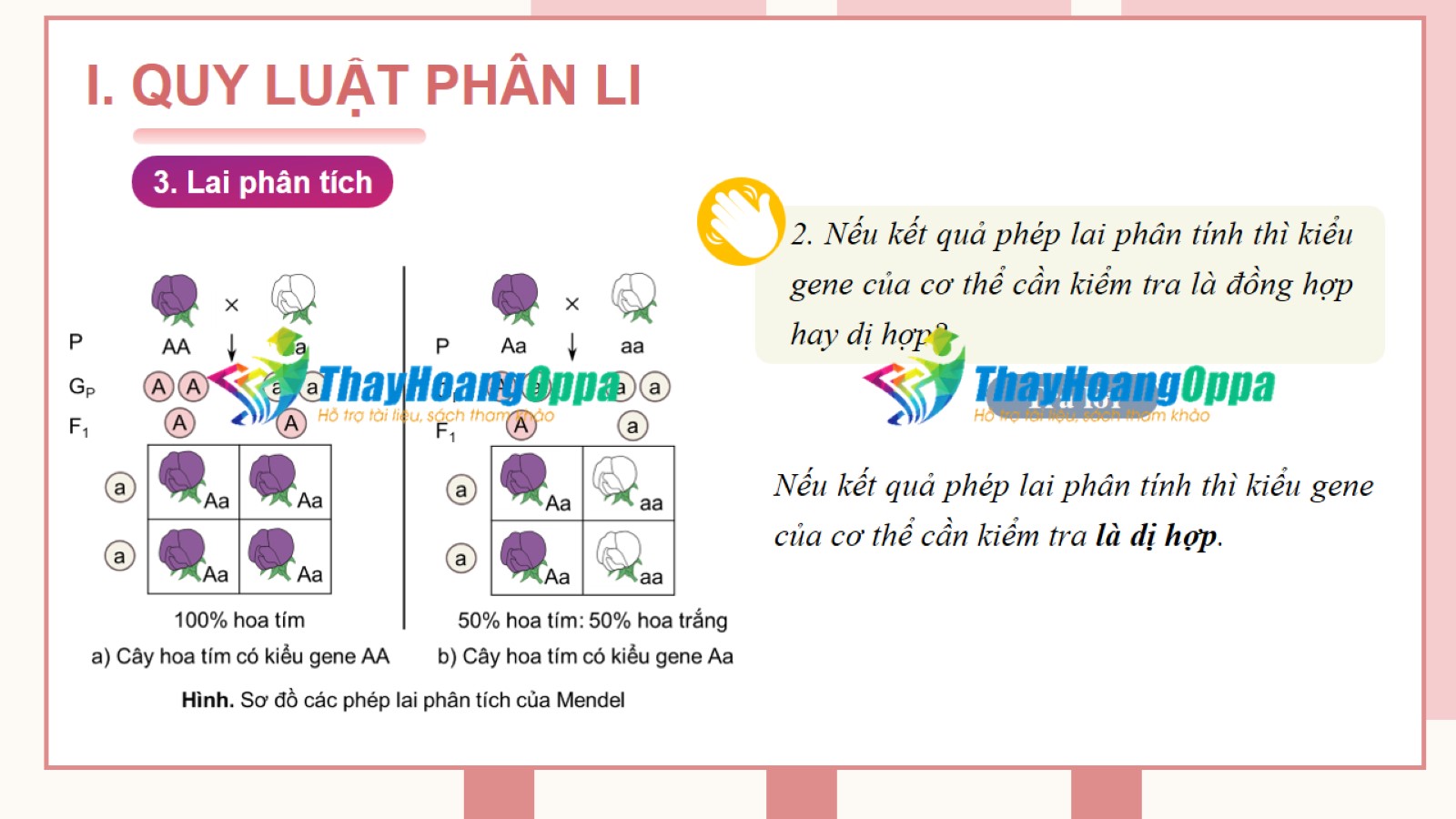 i. QUY LUẬT PHÂN LI
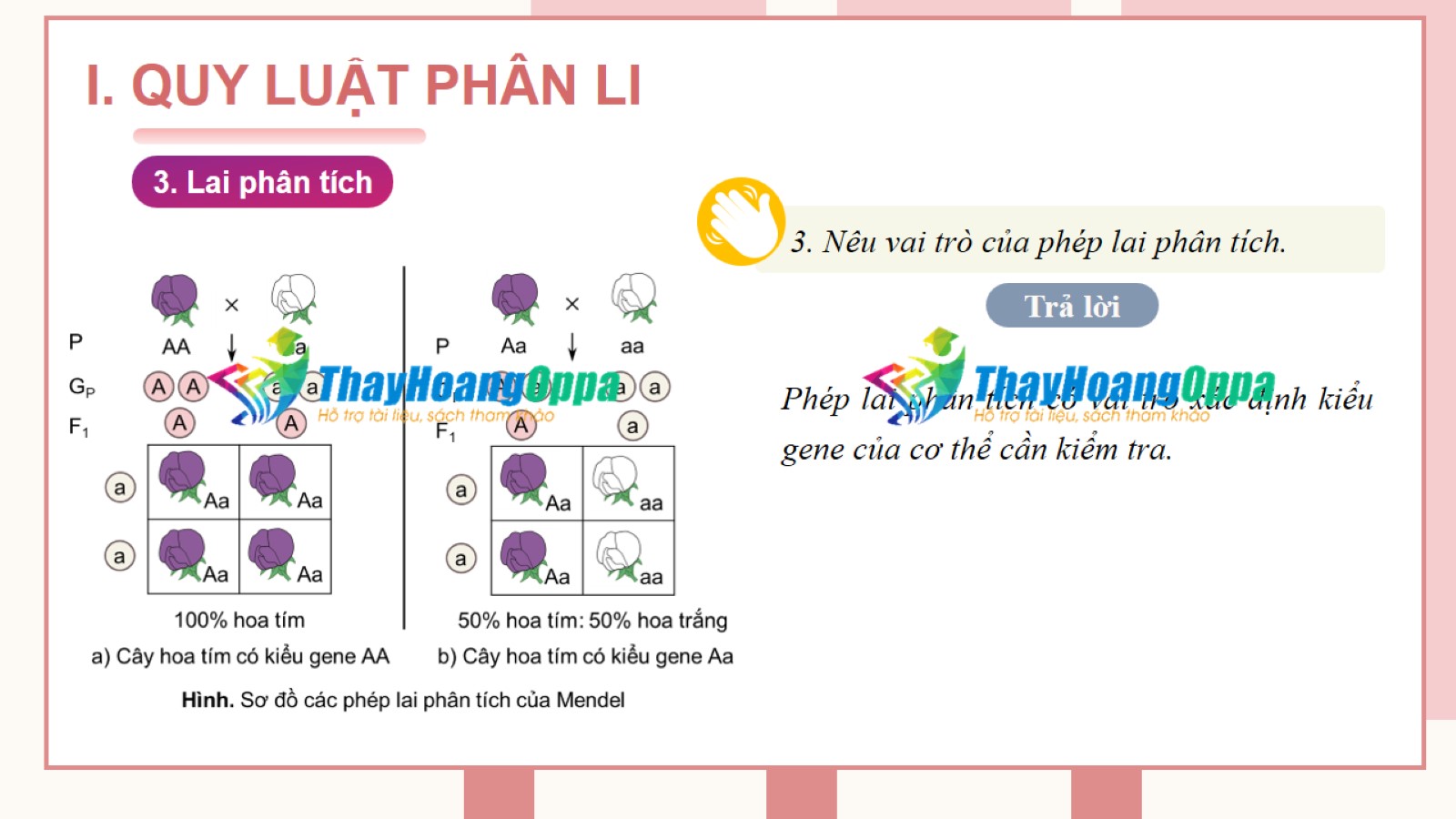 i. QUY LUẬT PHÂN LI
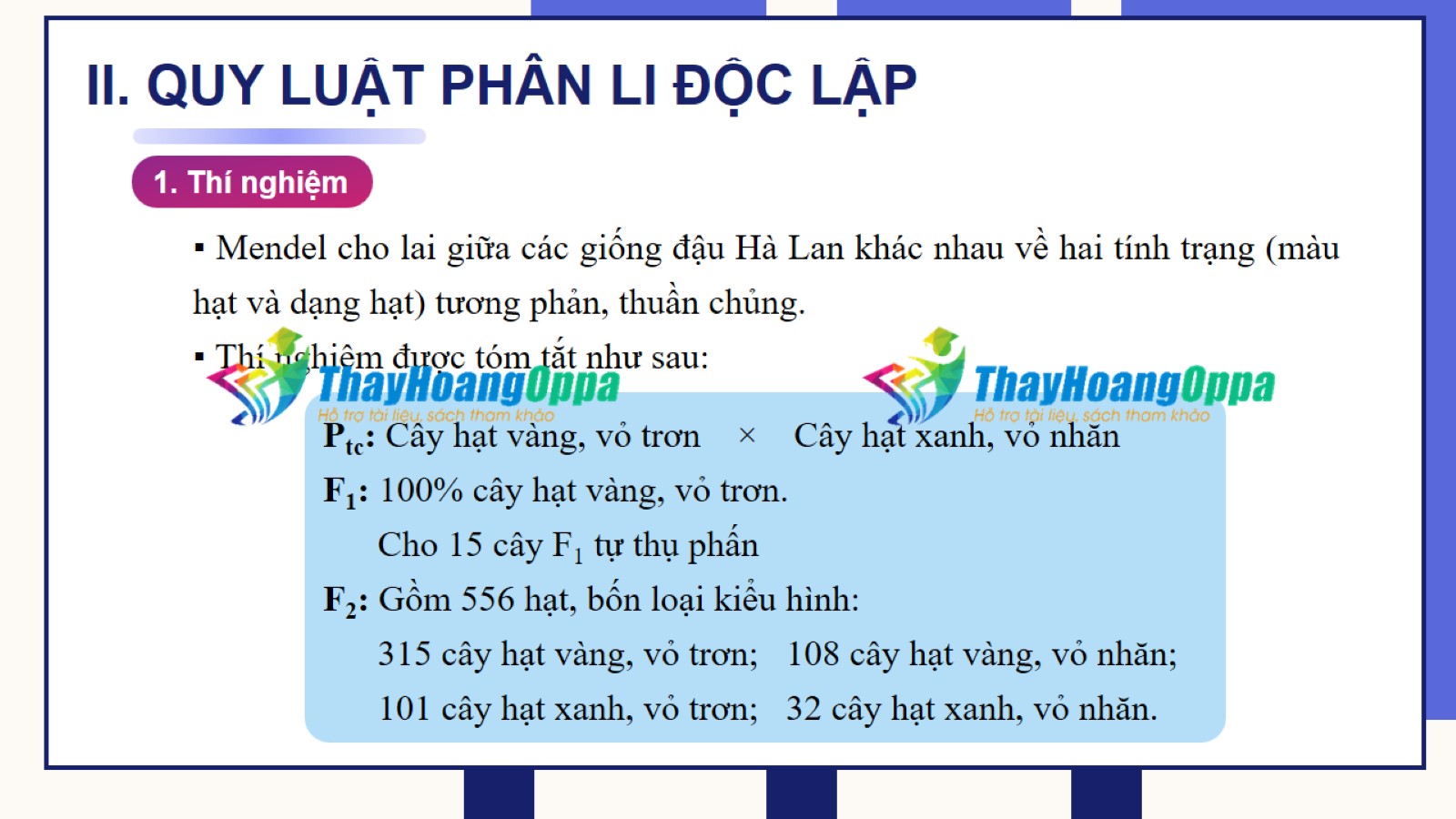 iI. QUY LUẬT PHÂN LI ĐỘC LẬP
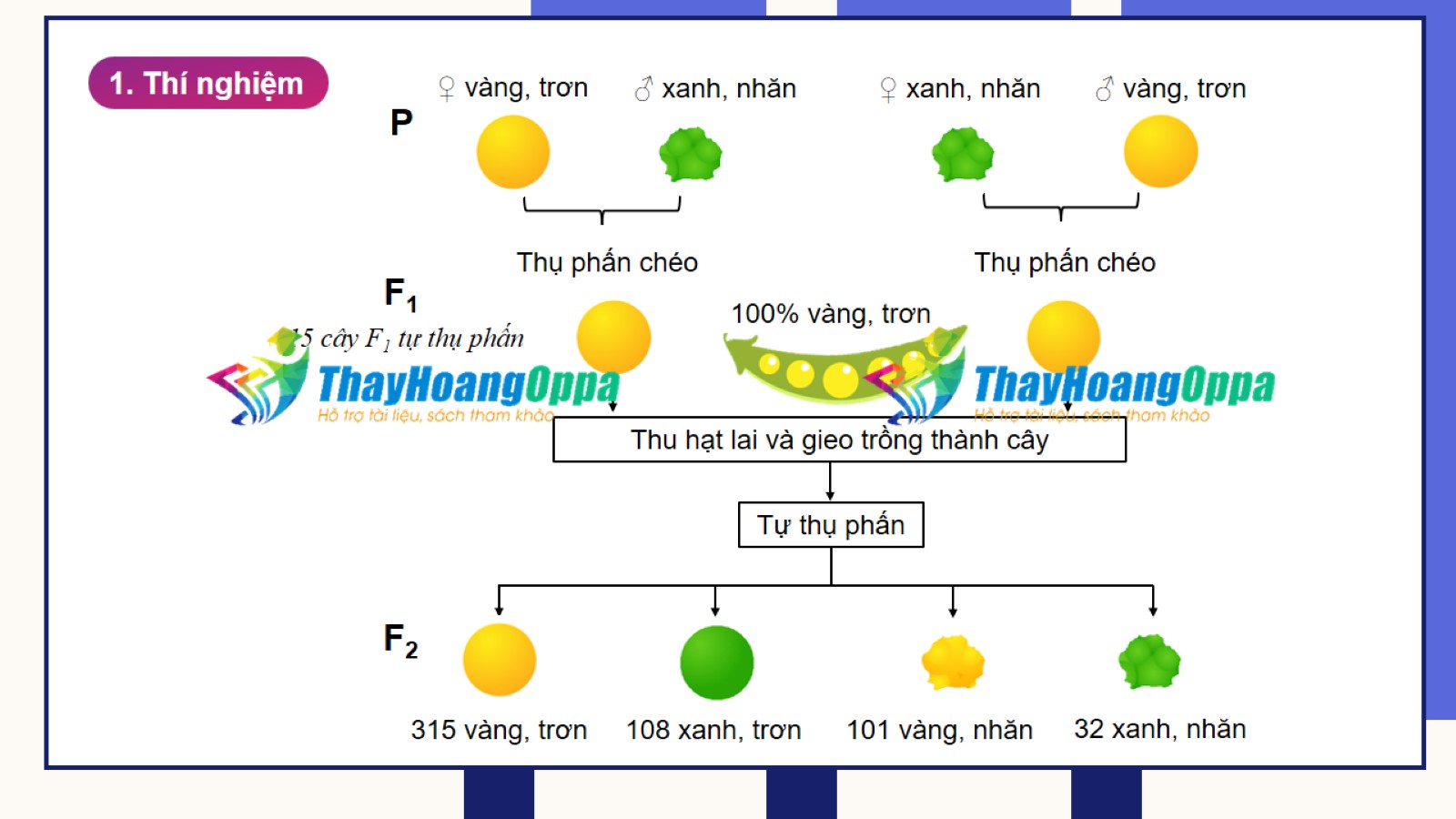 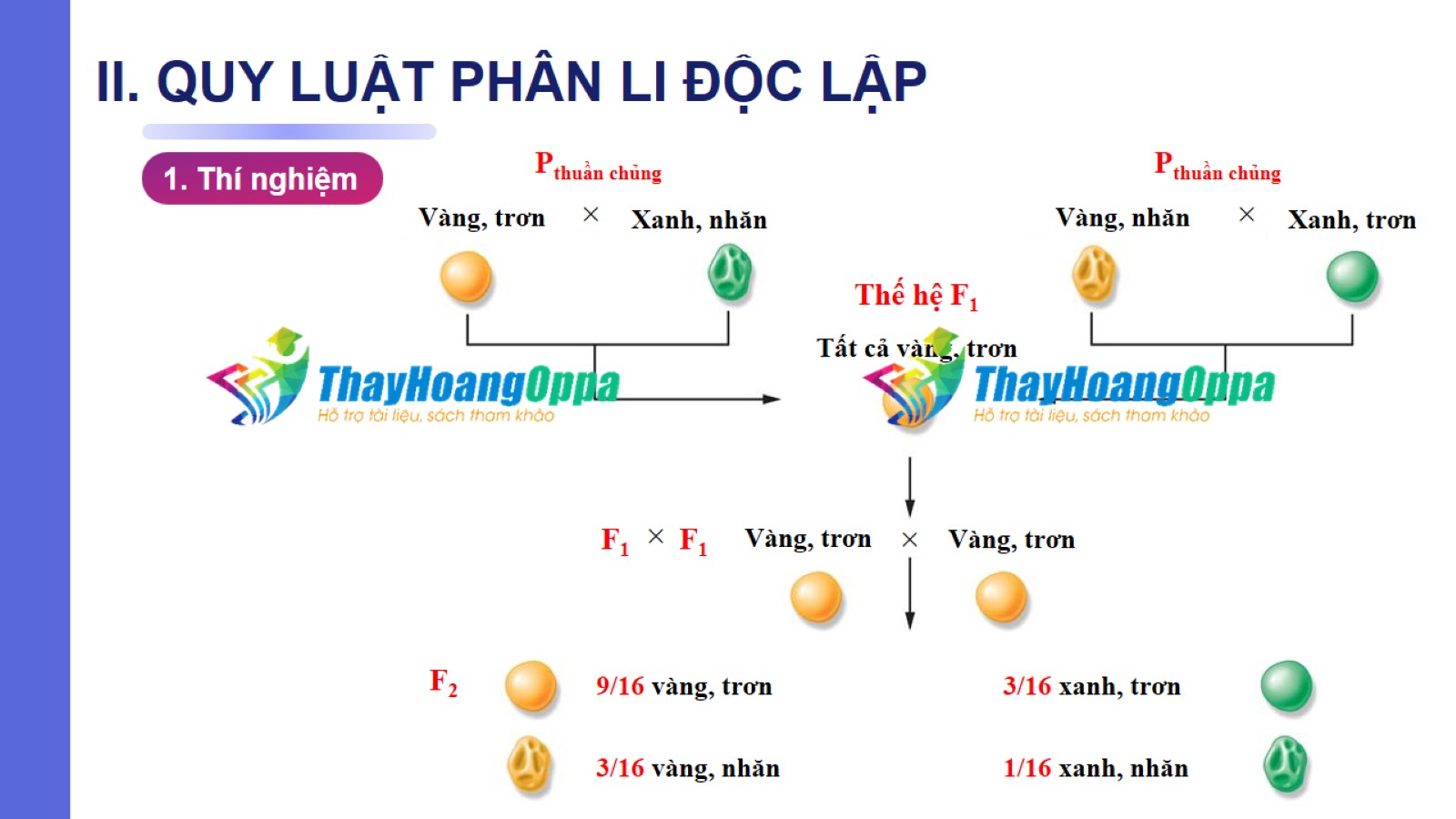 iI. QUY LUẬT PHÂN LI ĐỘC LẬP
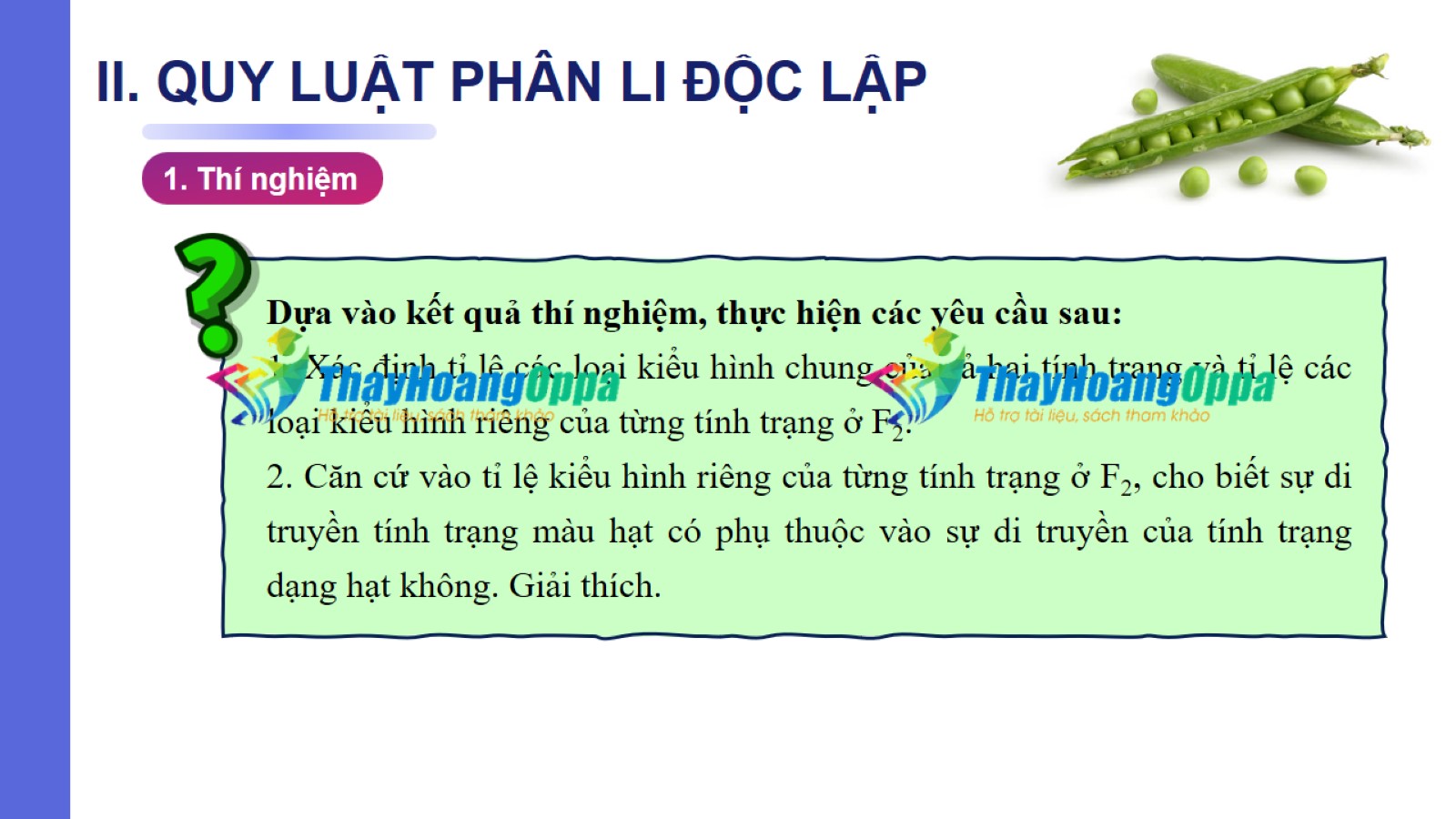 iI. QUY LUẬT PHÂN LI ĐỘC LẬP
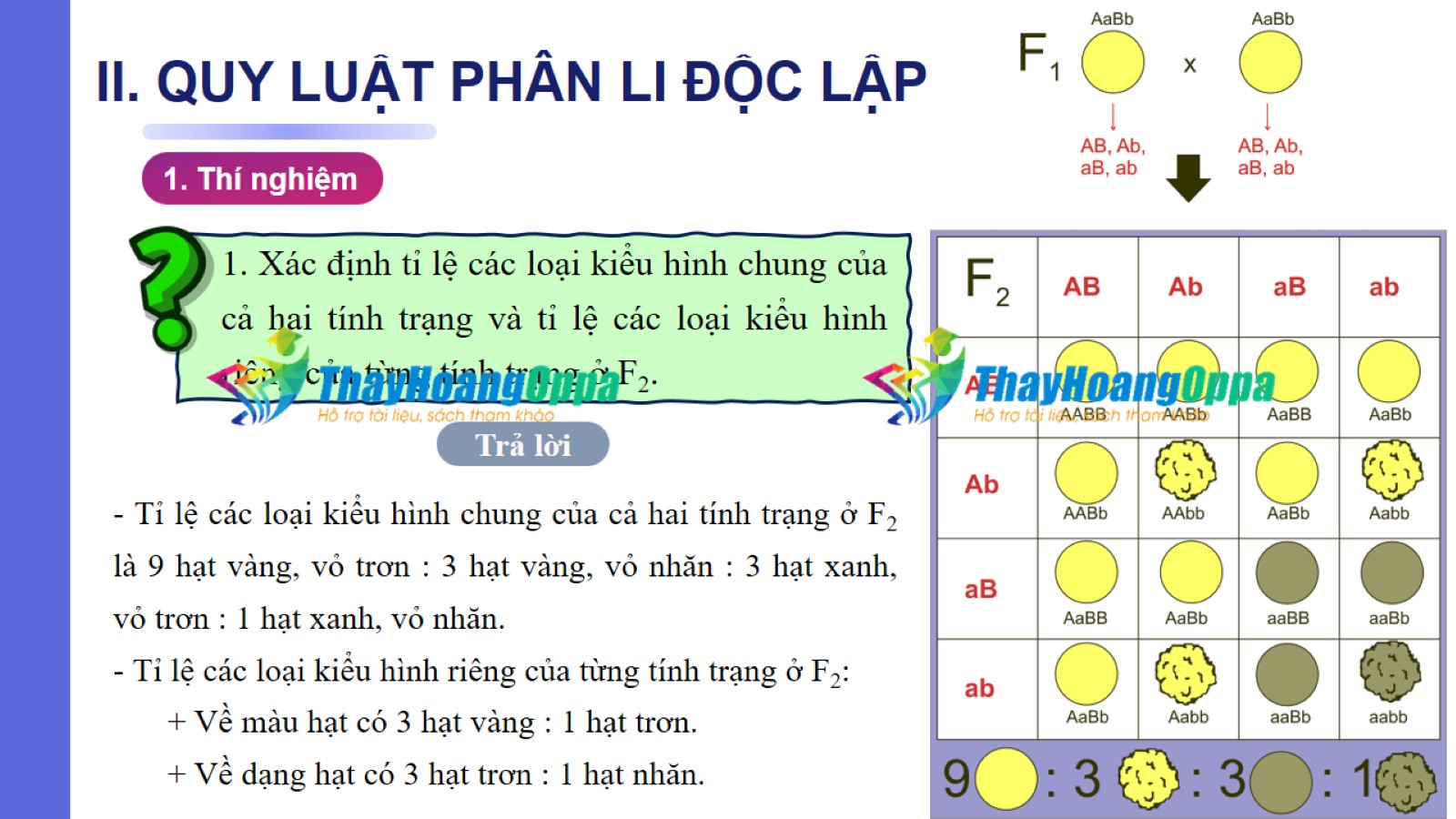 iI. QUY LUẬT PHÂN LI ĐỘC LẬP
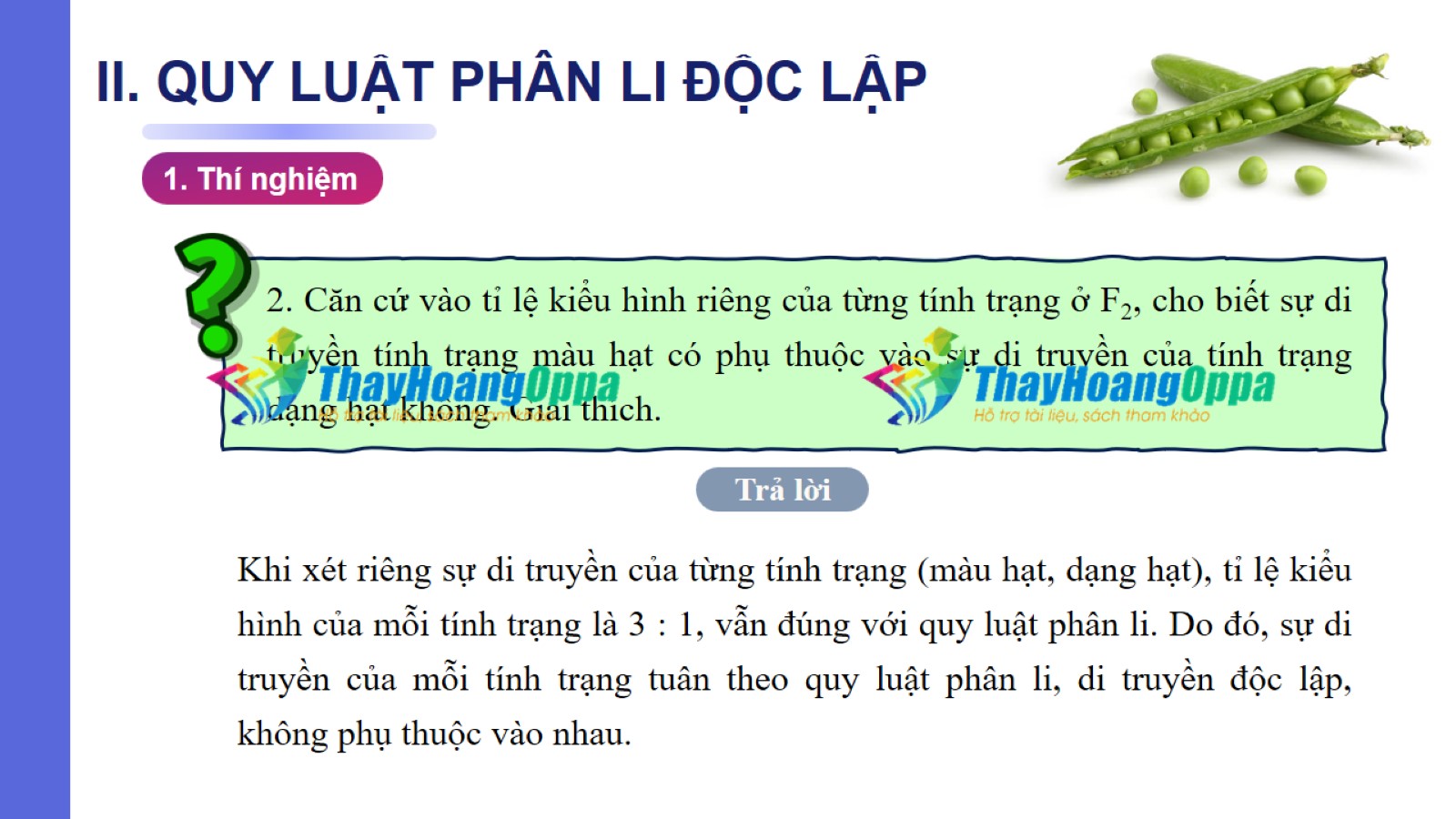 iI. QUY LUẬT PHÂN LI ĐỘC LẬP
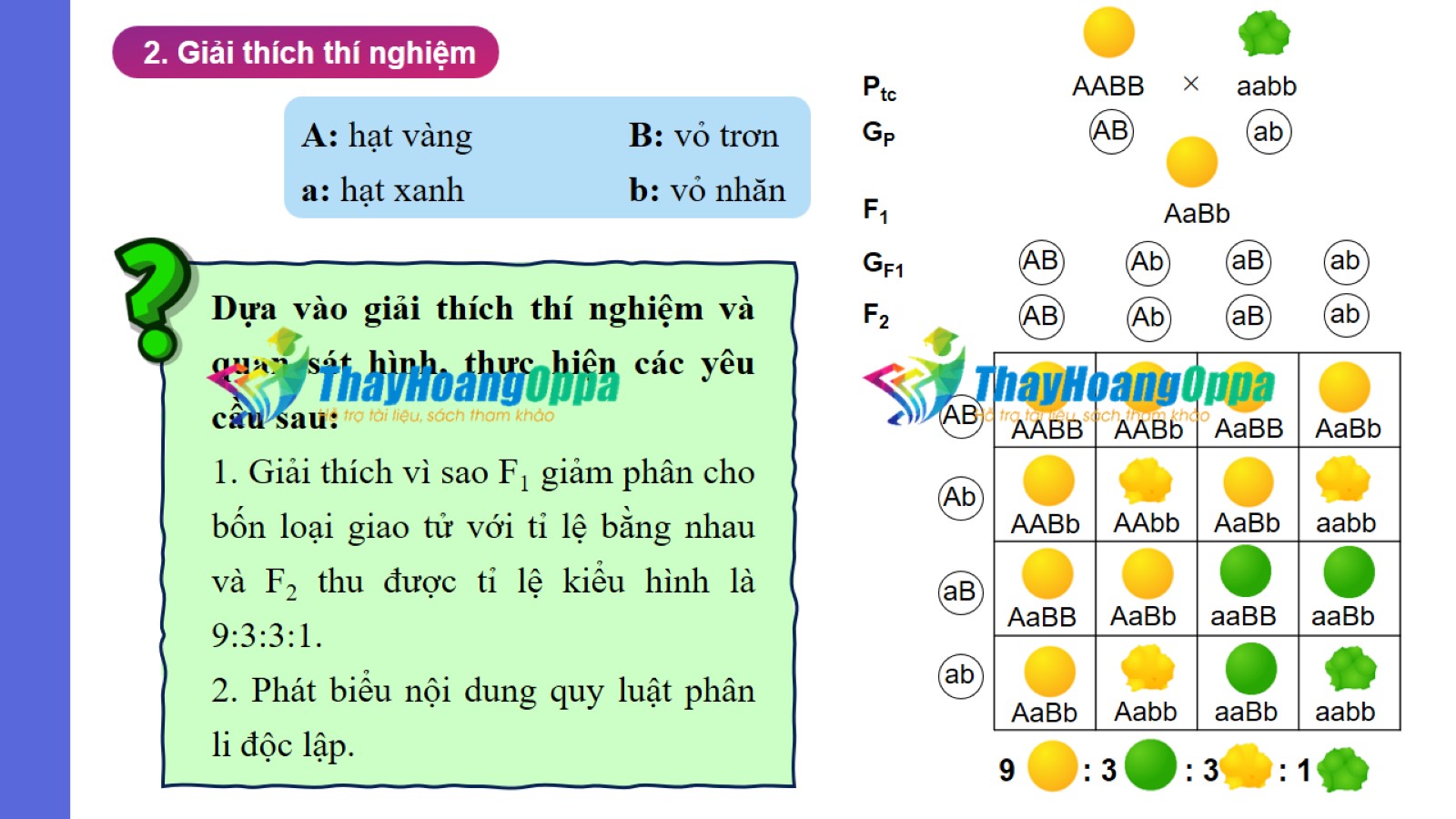 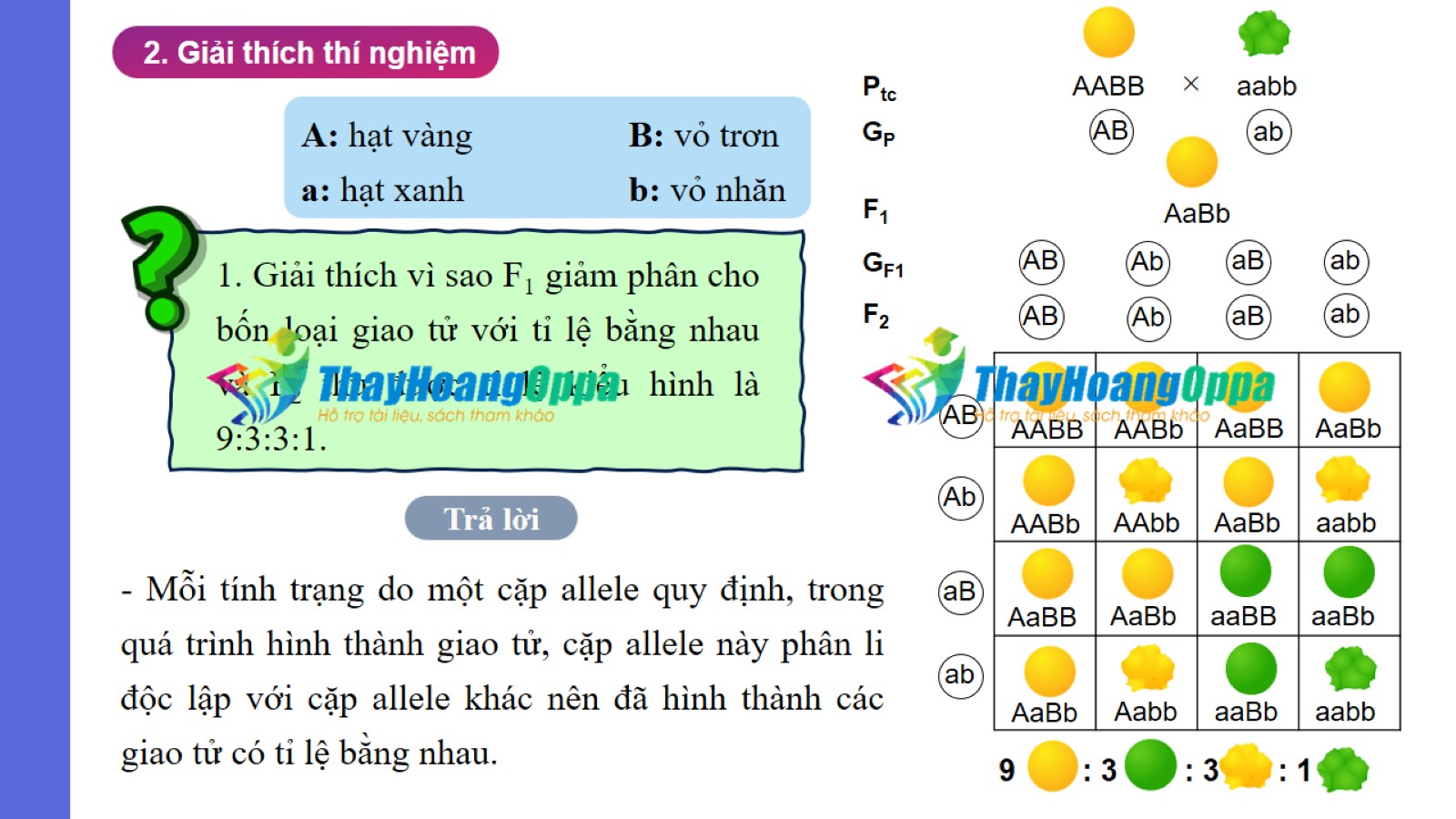 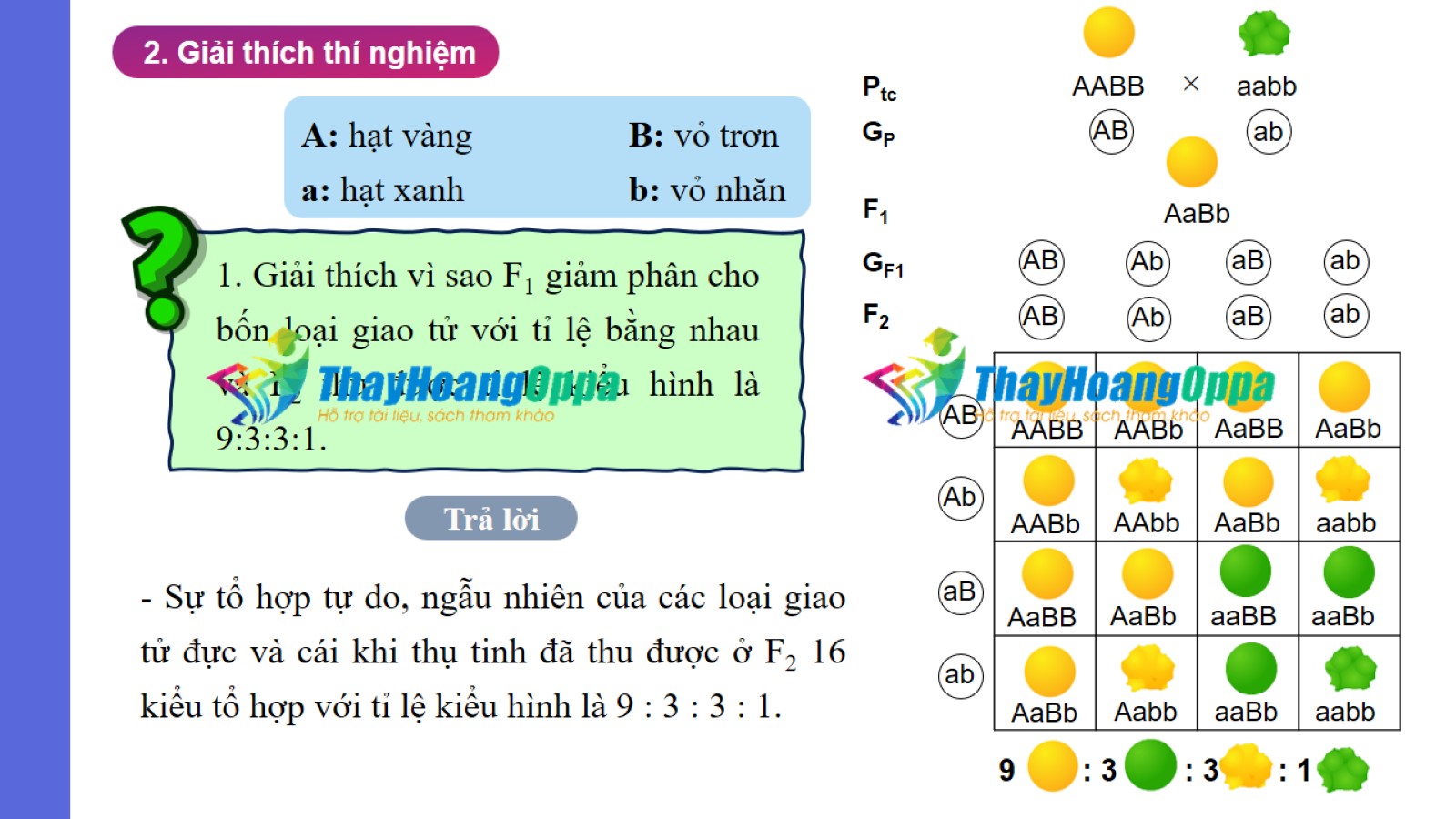 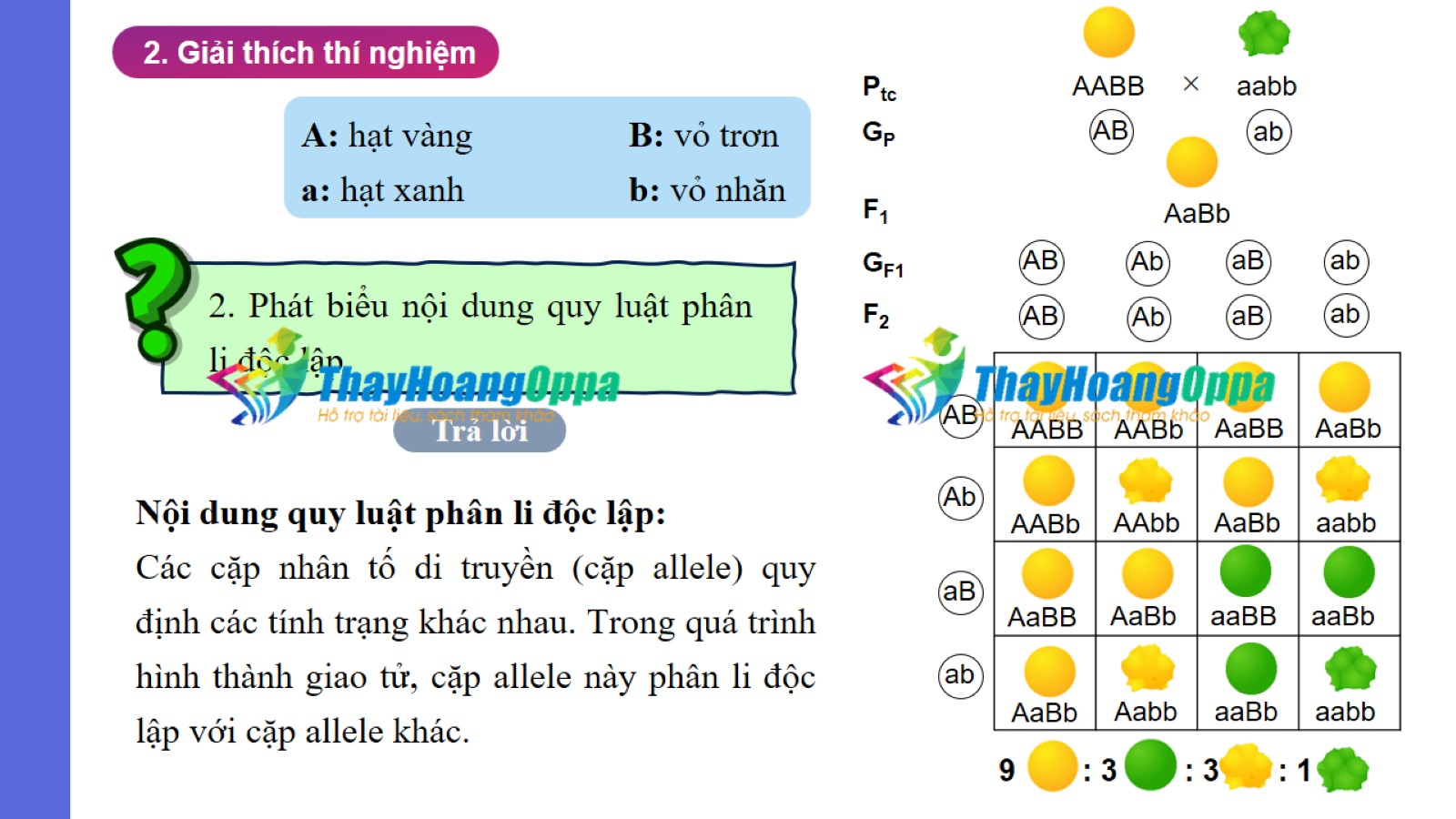 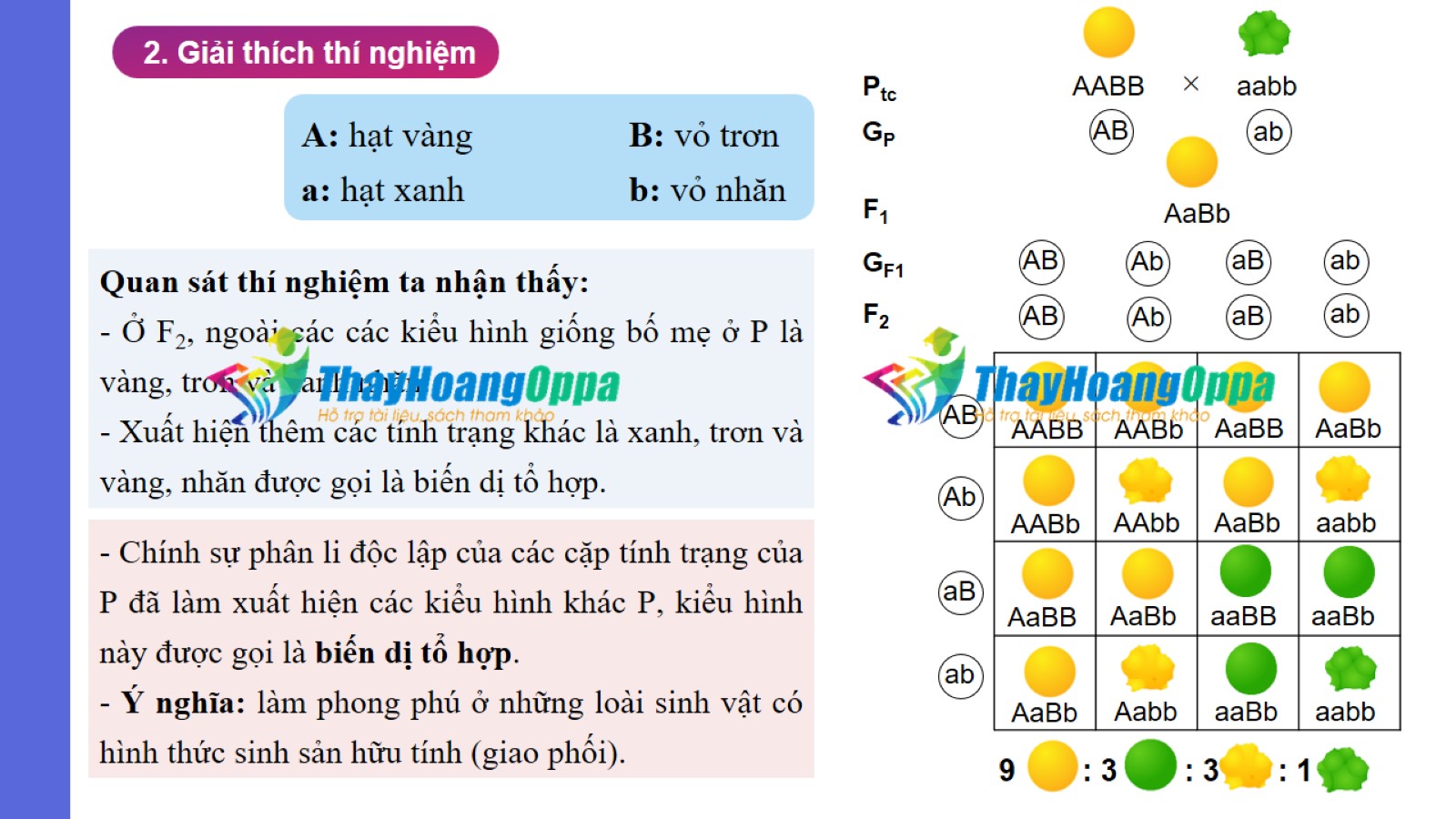 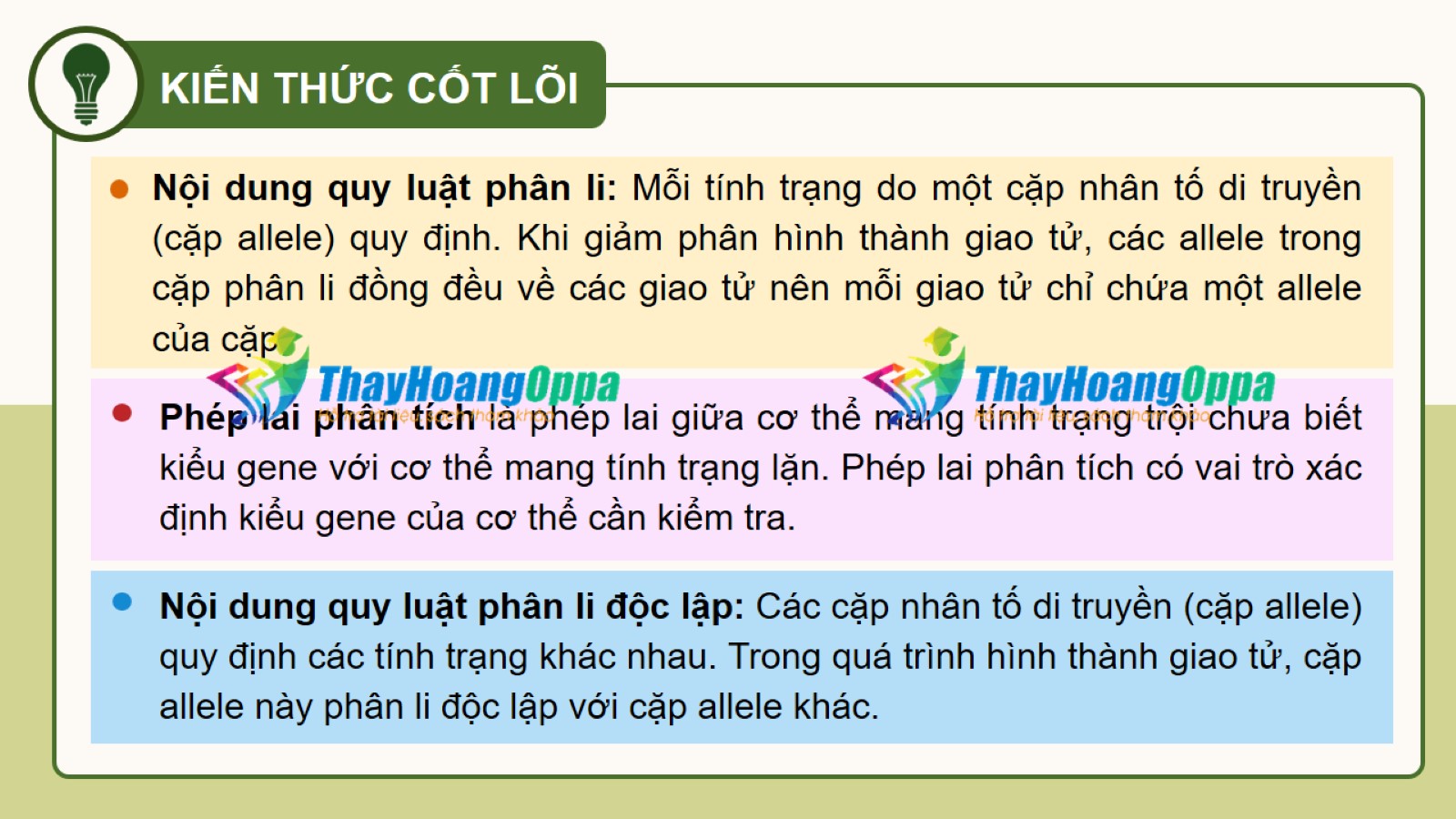 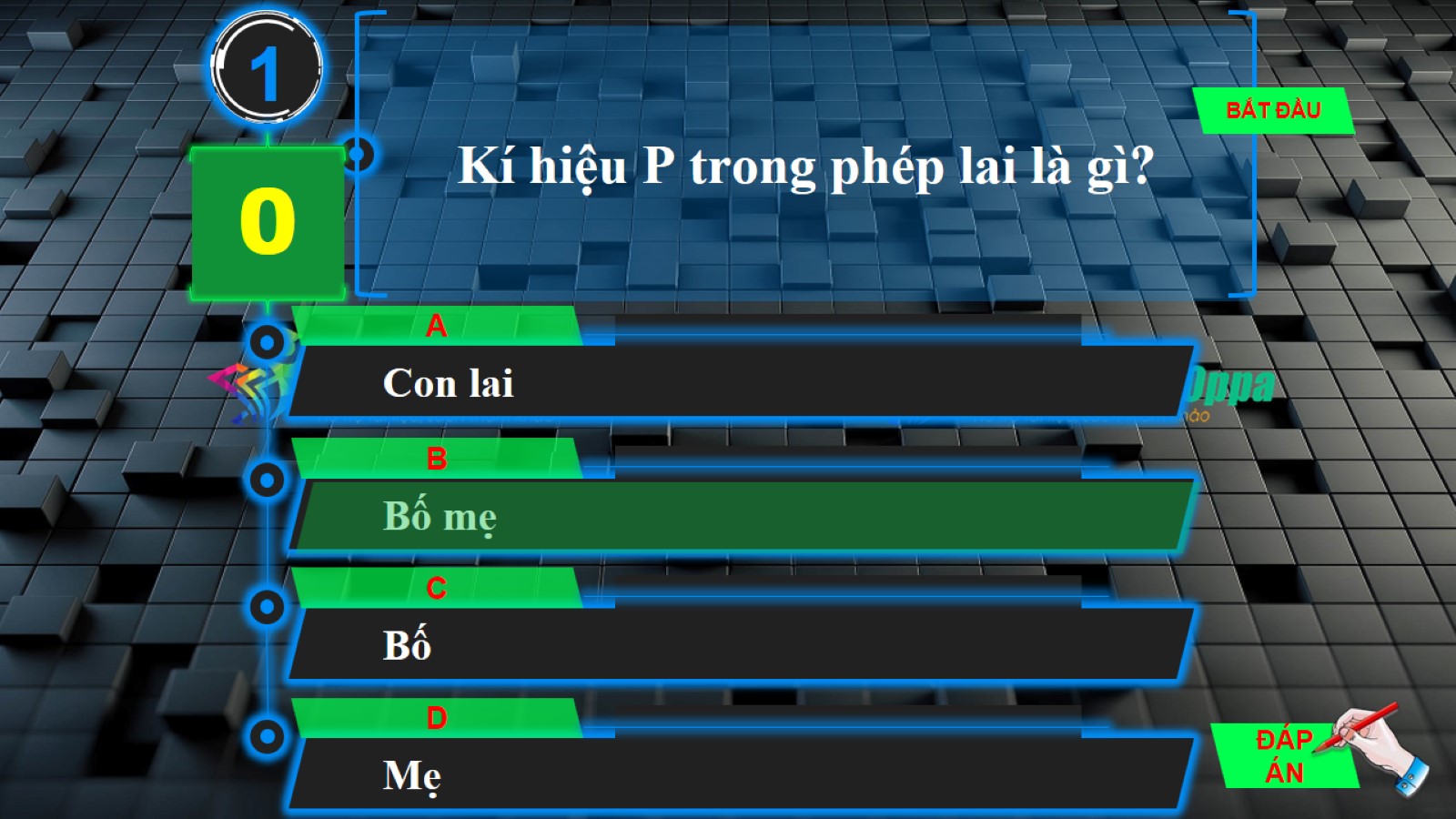 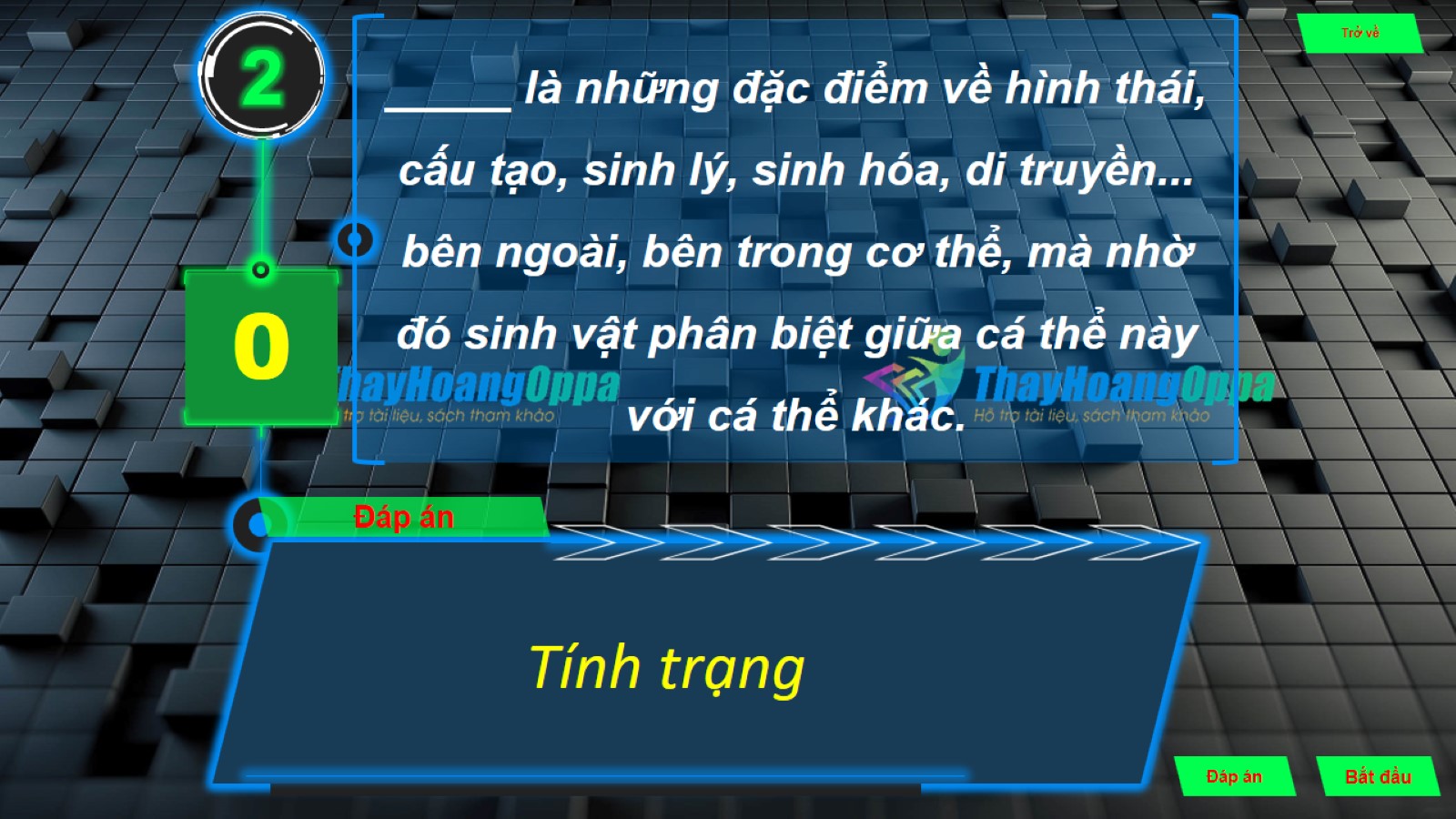 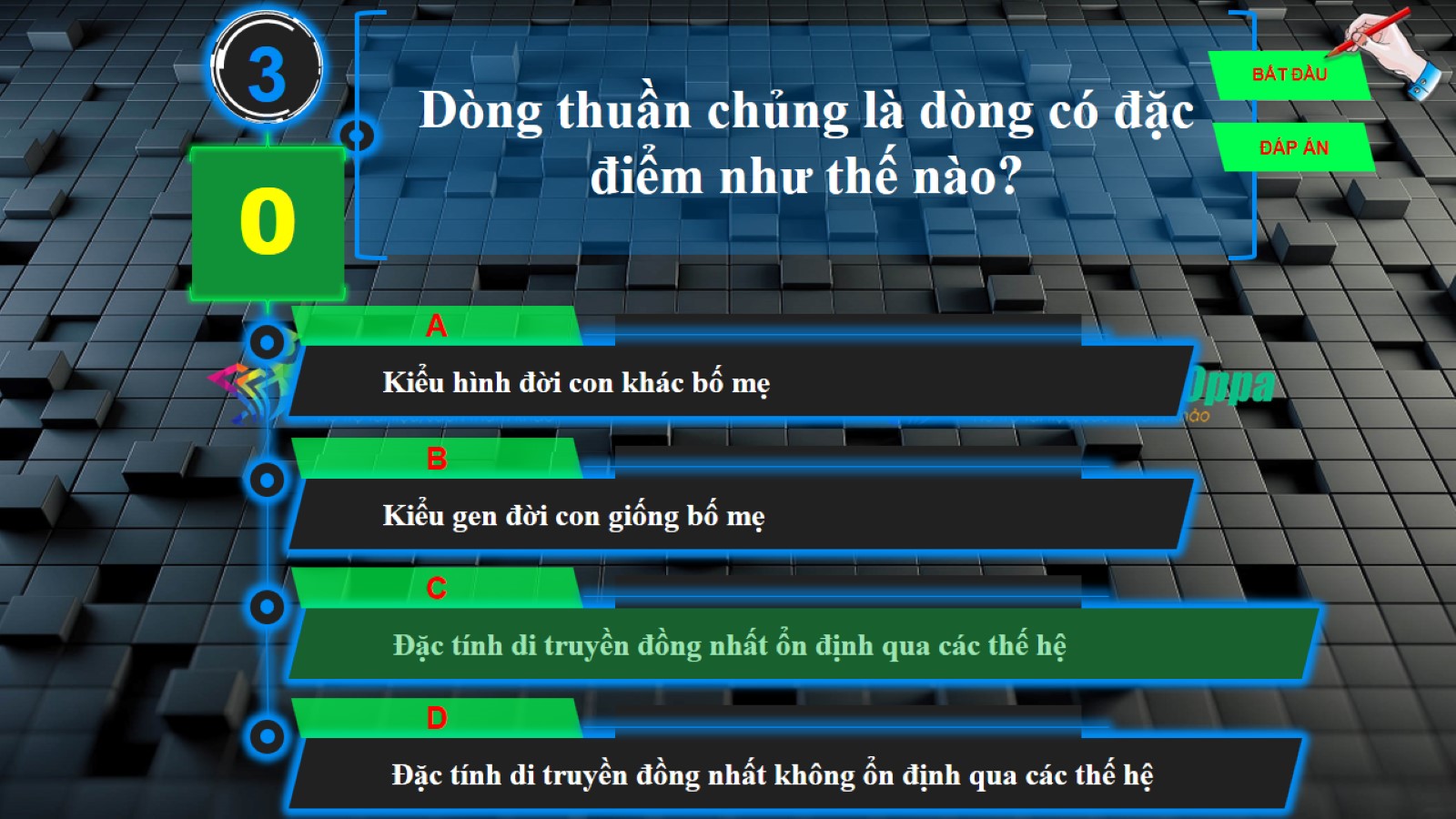 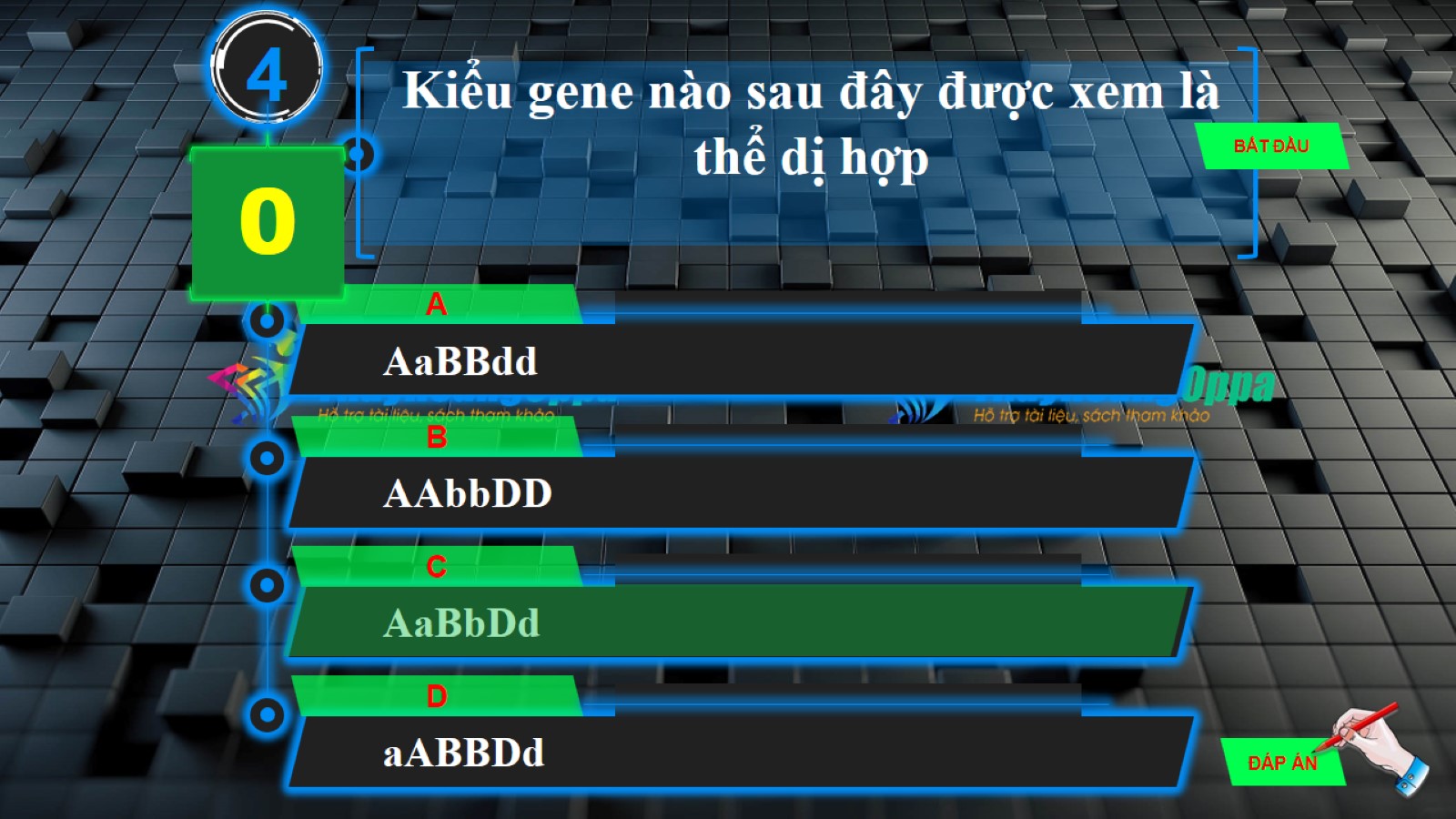 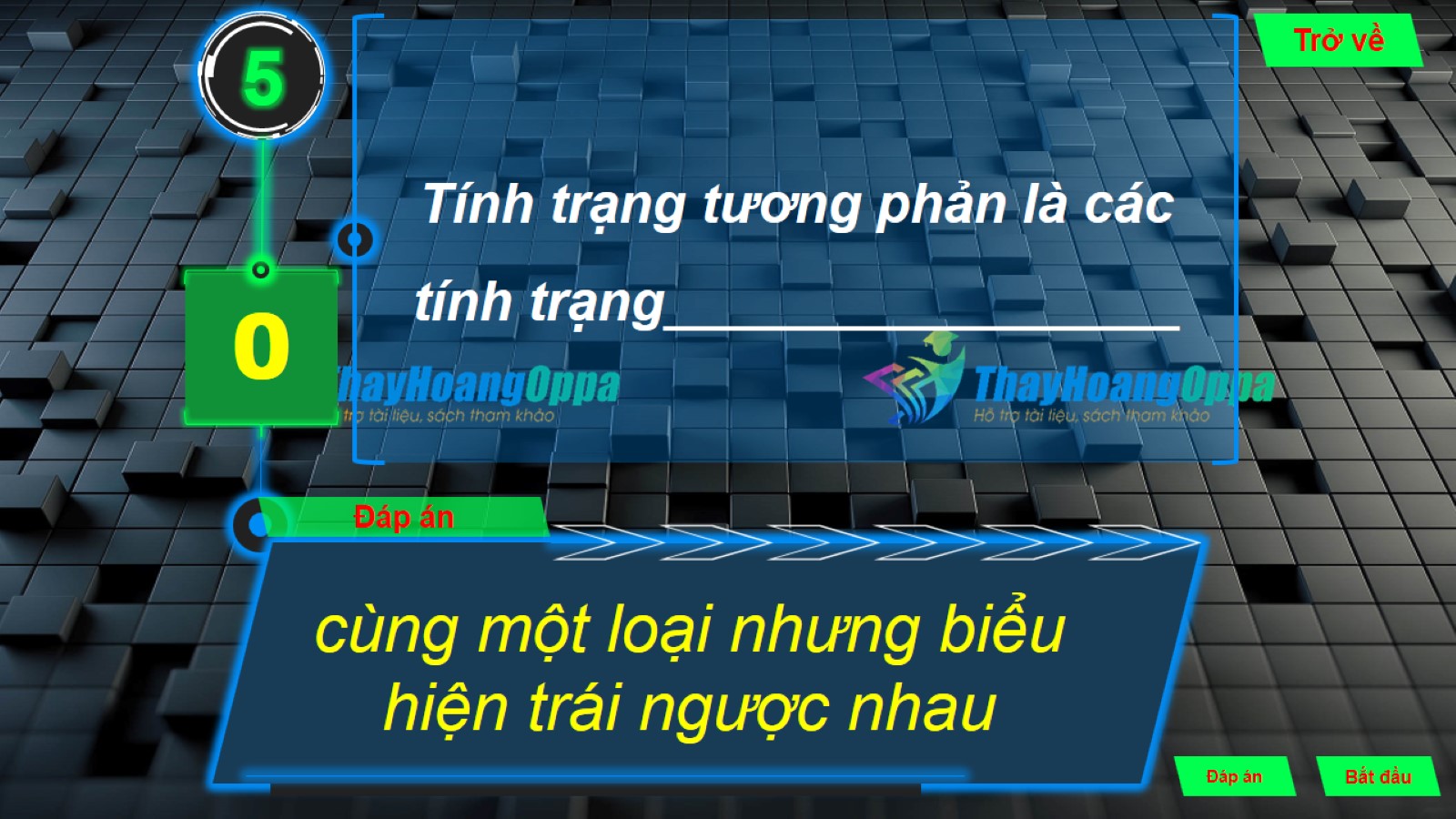